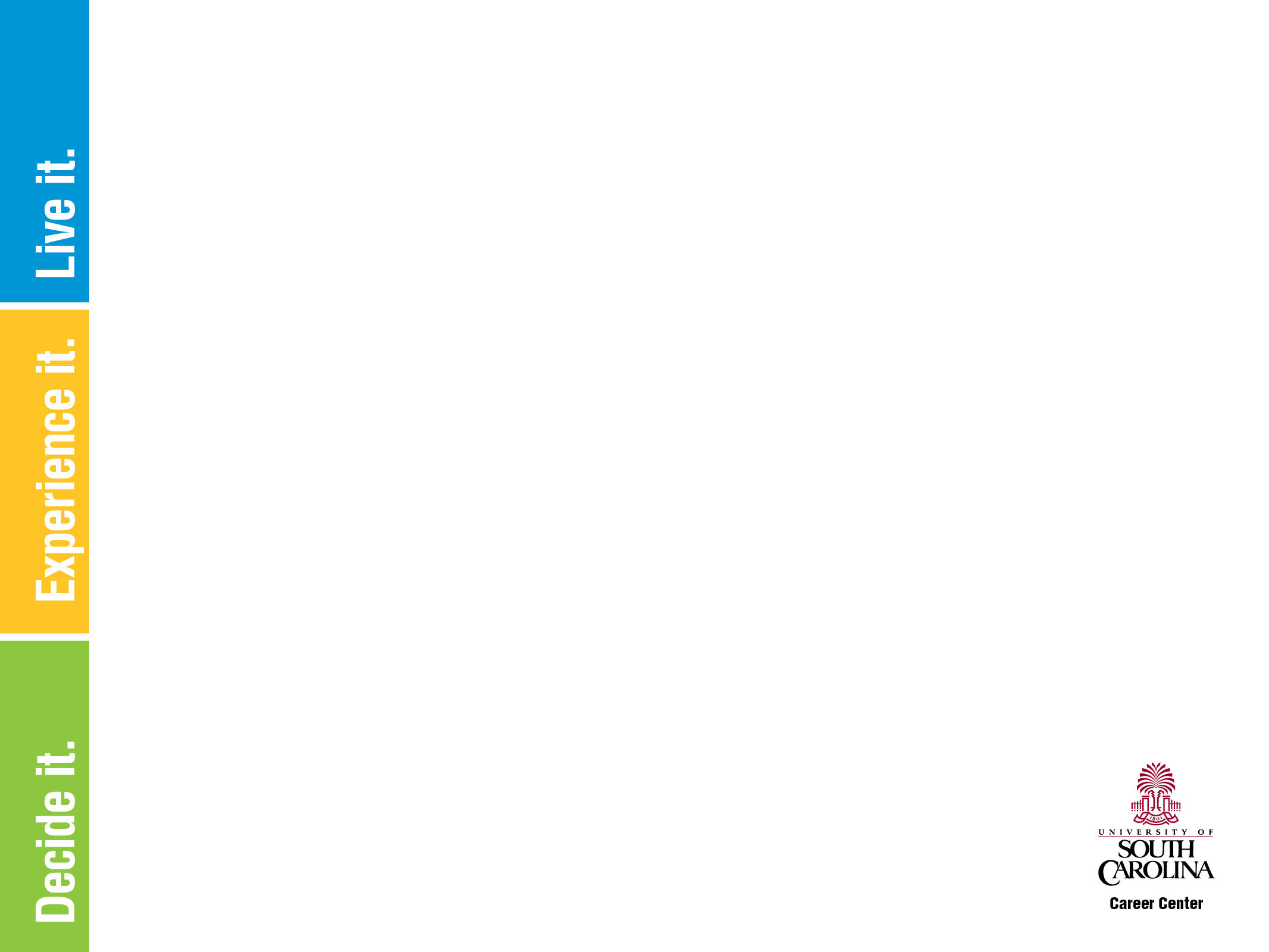 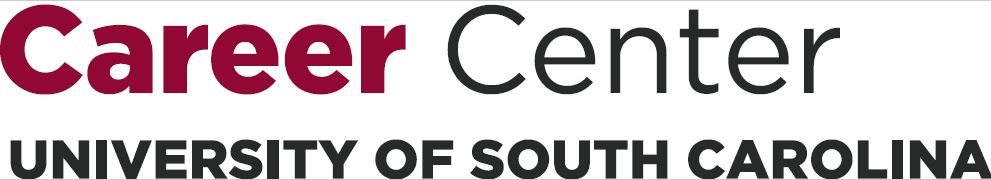 Prepare for the Fair:
Science, Engineering, and Technology Fair Fall 2016
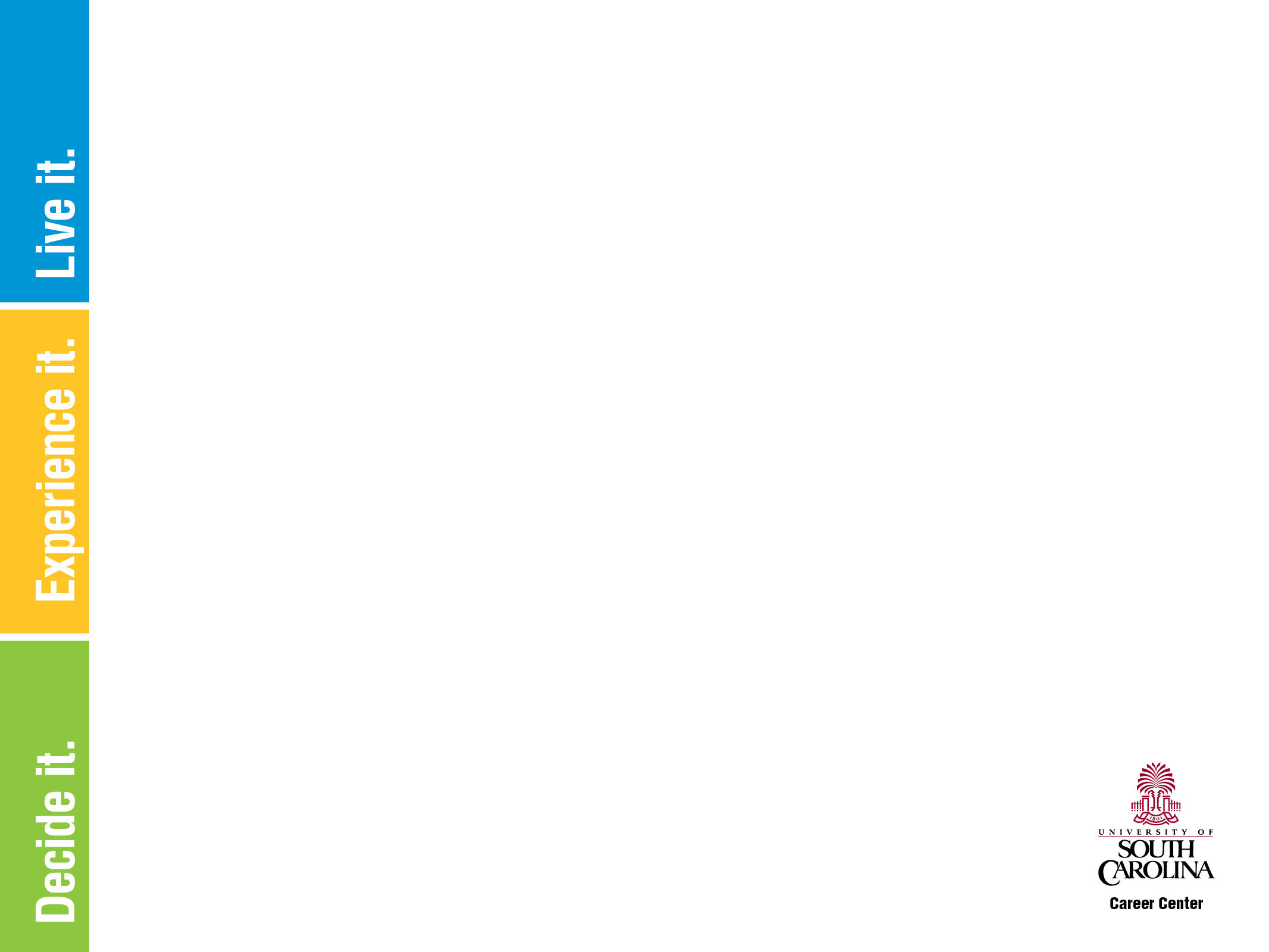 Our Mission
The mission of the University of South Carolina Career Center is to educate and empower students in their development of lifelong career management skills.
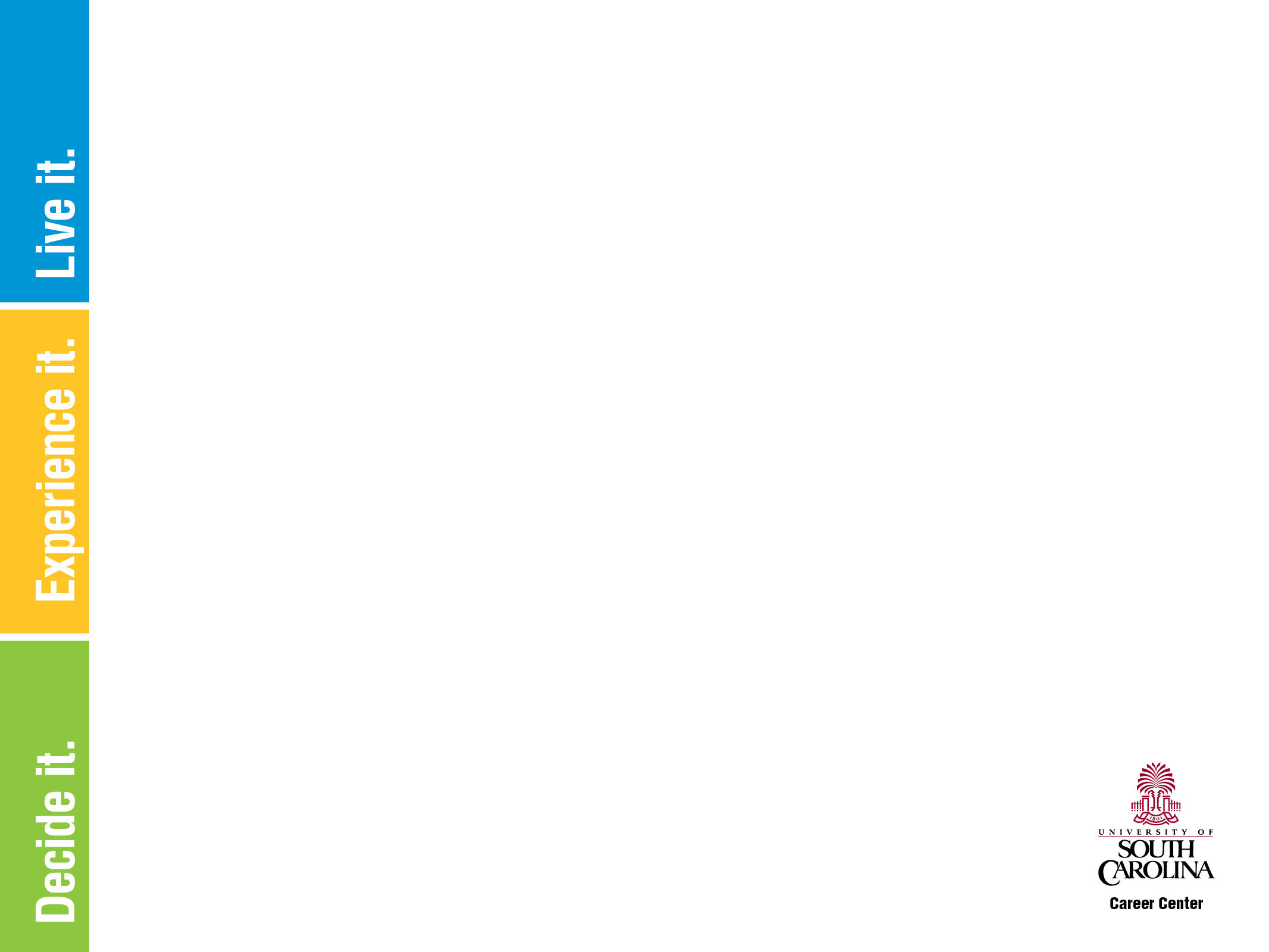 Location
The College of Engineering & Computing has its own Career Center located in 1A01E Swearingen!
Stop by & see us during drop-in hours: 
Monday – Friday:  1-4pm
NO appointment needed!
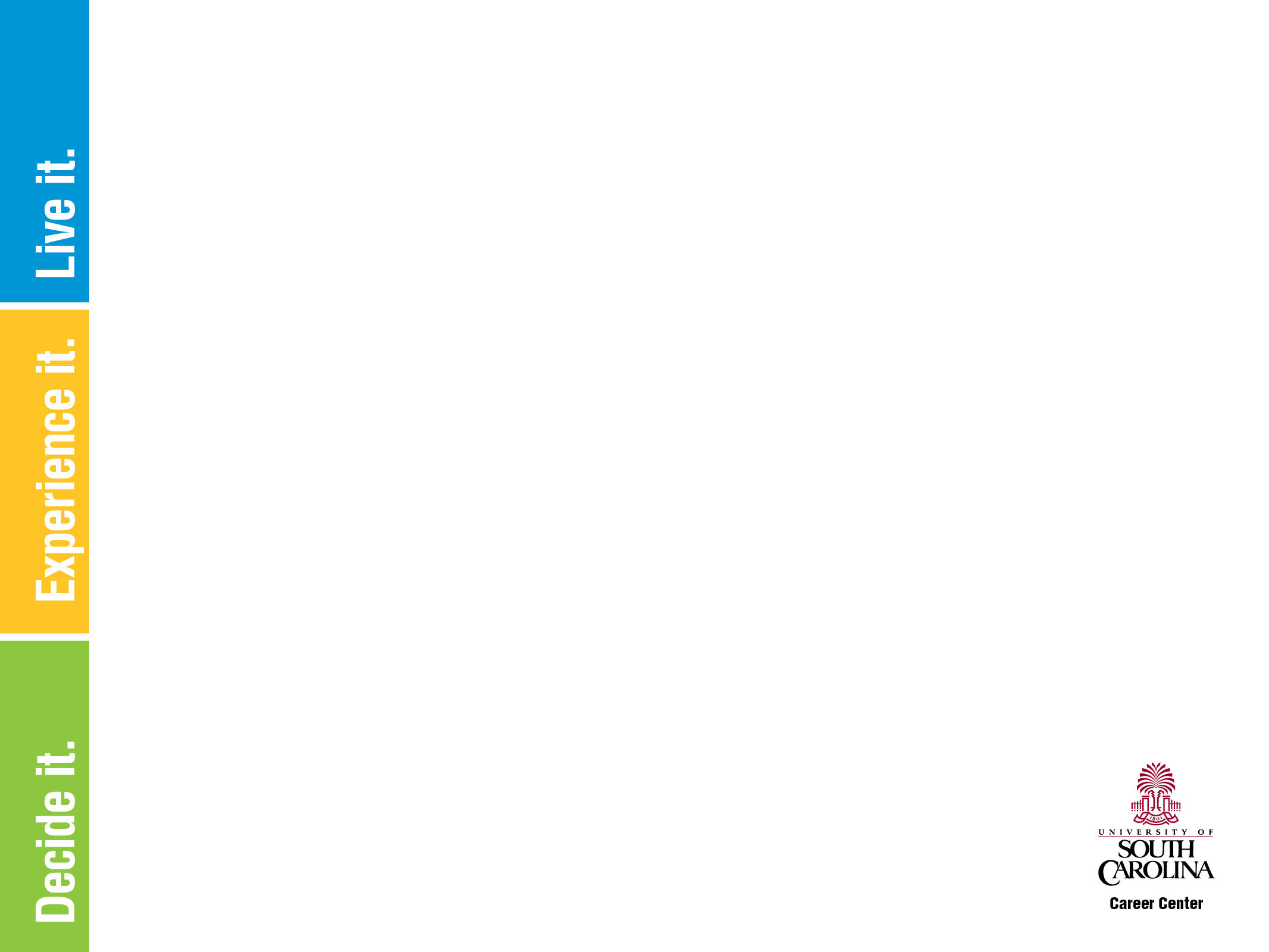 How does the Career Center help?
Resume Reviews
Handshake Accessibility 
Internship and Co-op Search
Mock Interviews
Company Research
Salary Negotiations
Professional Development
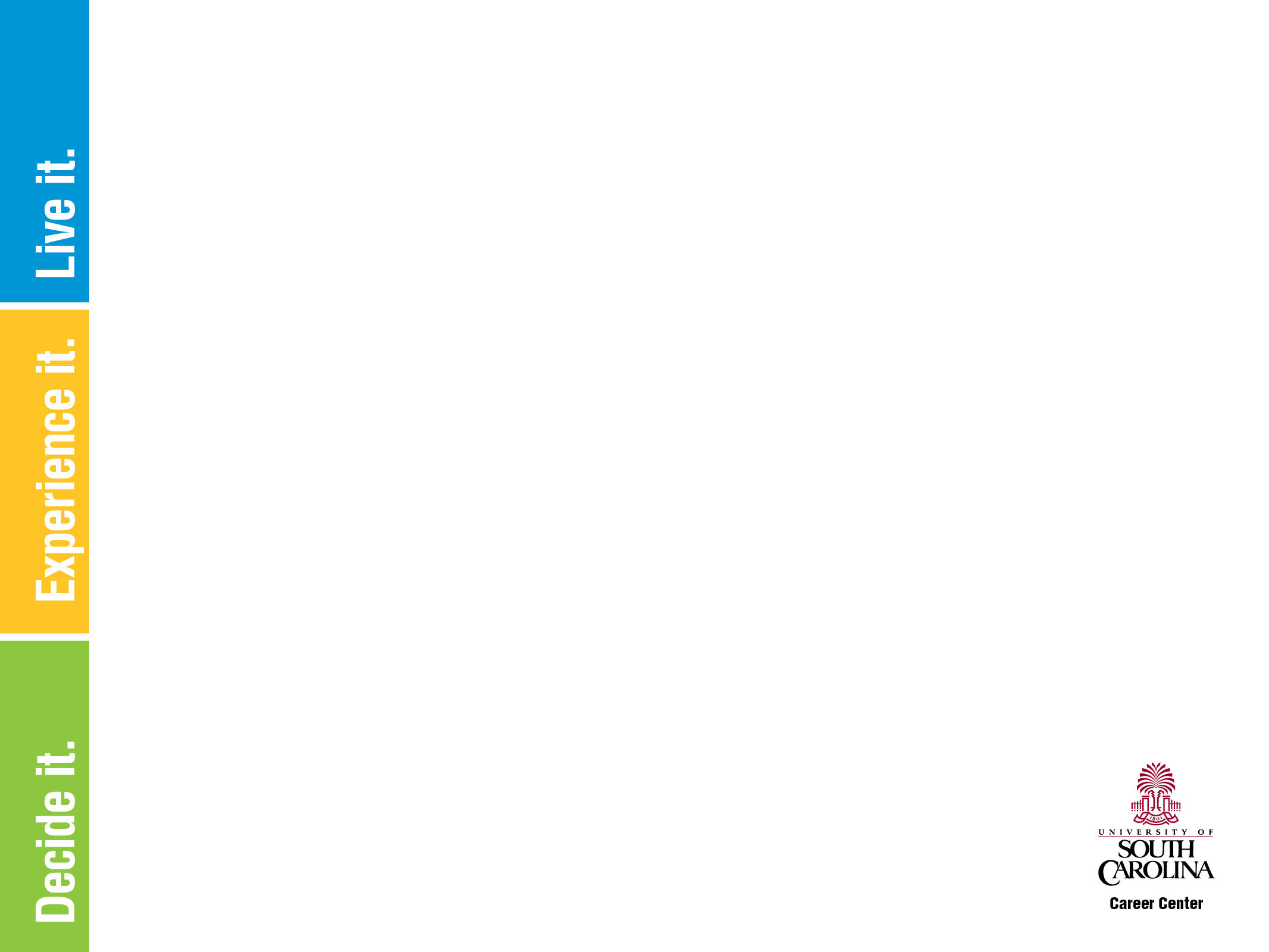 Quiz!
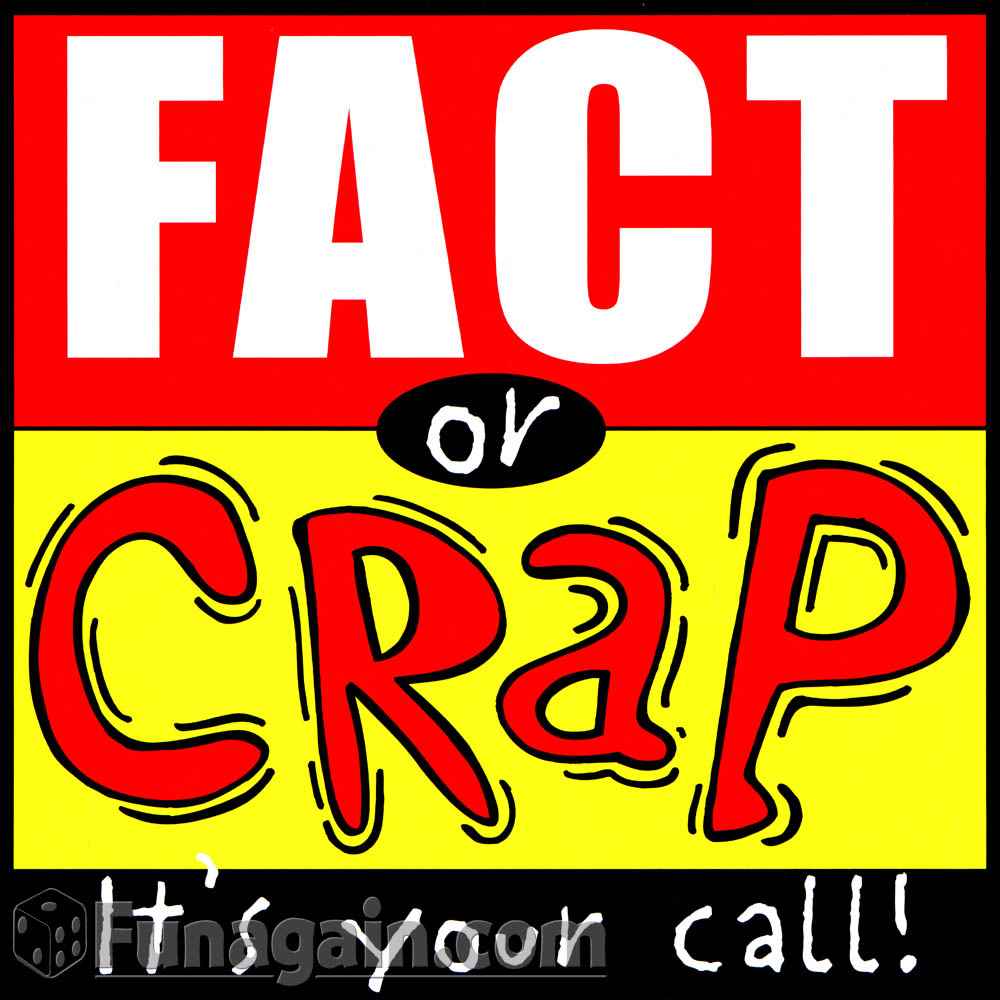 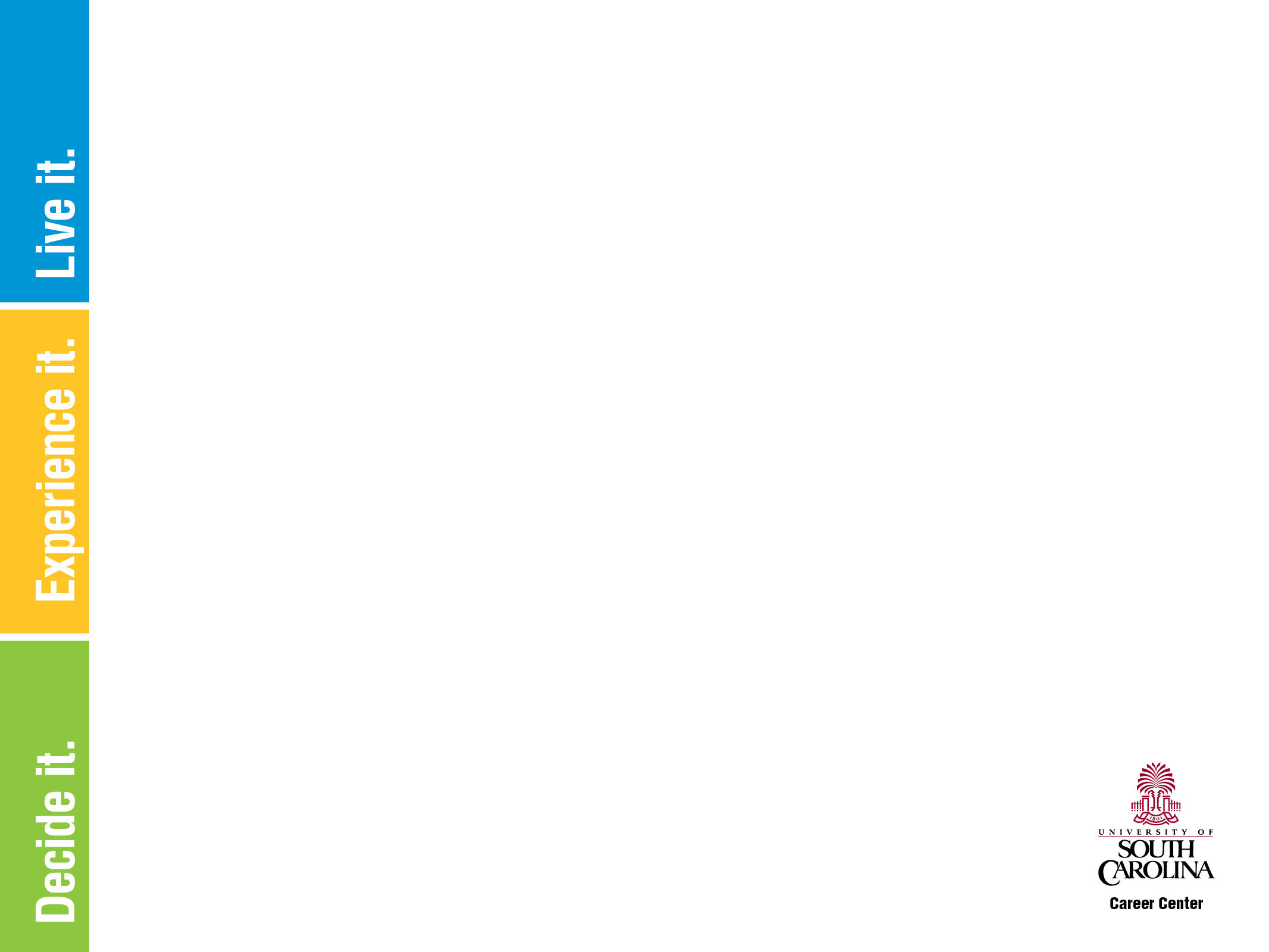 Today’s college students will have 12 to 15 jobs over the span of their career.
FACT
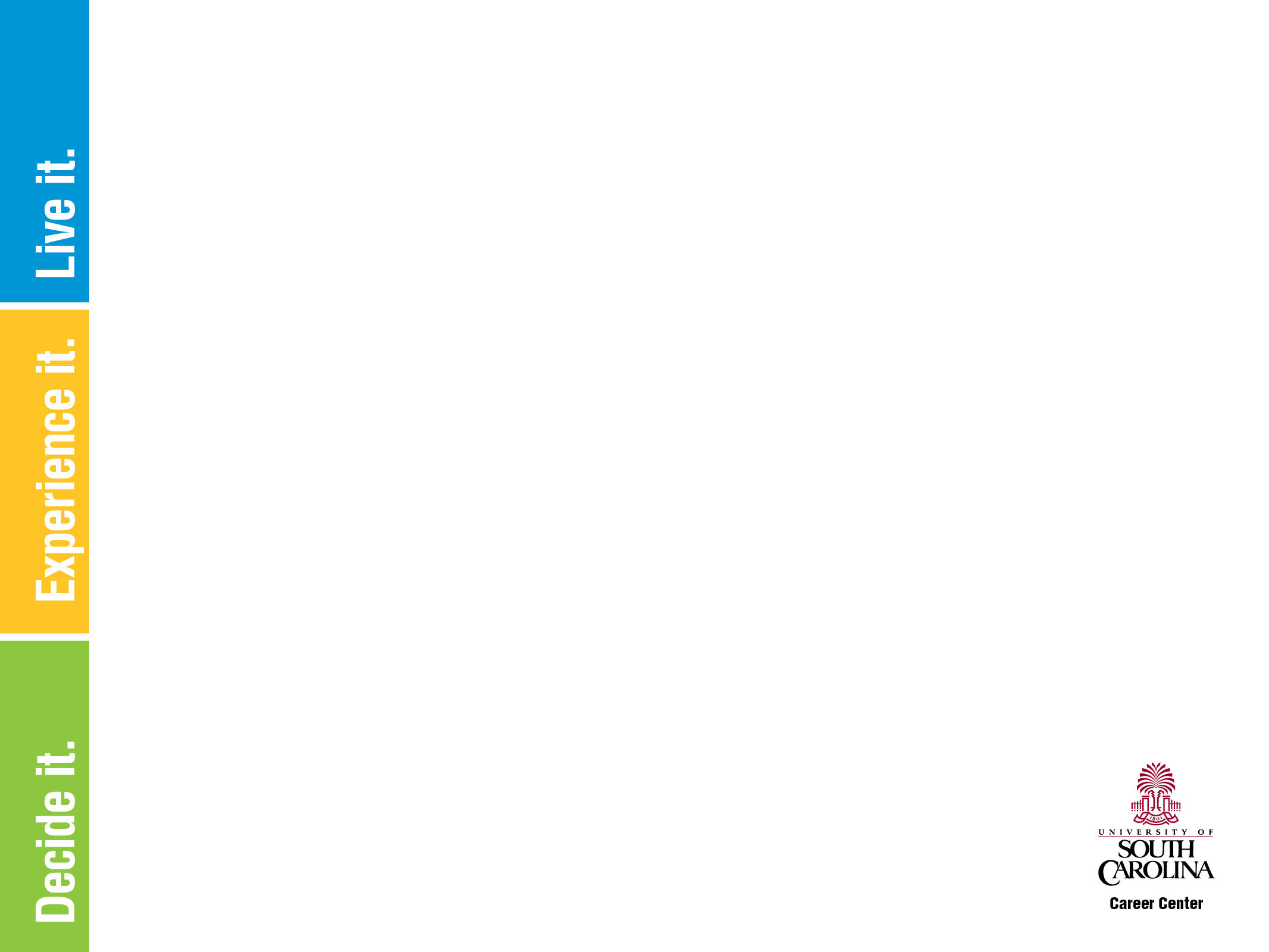 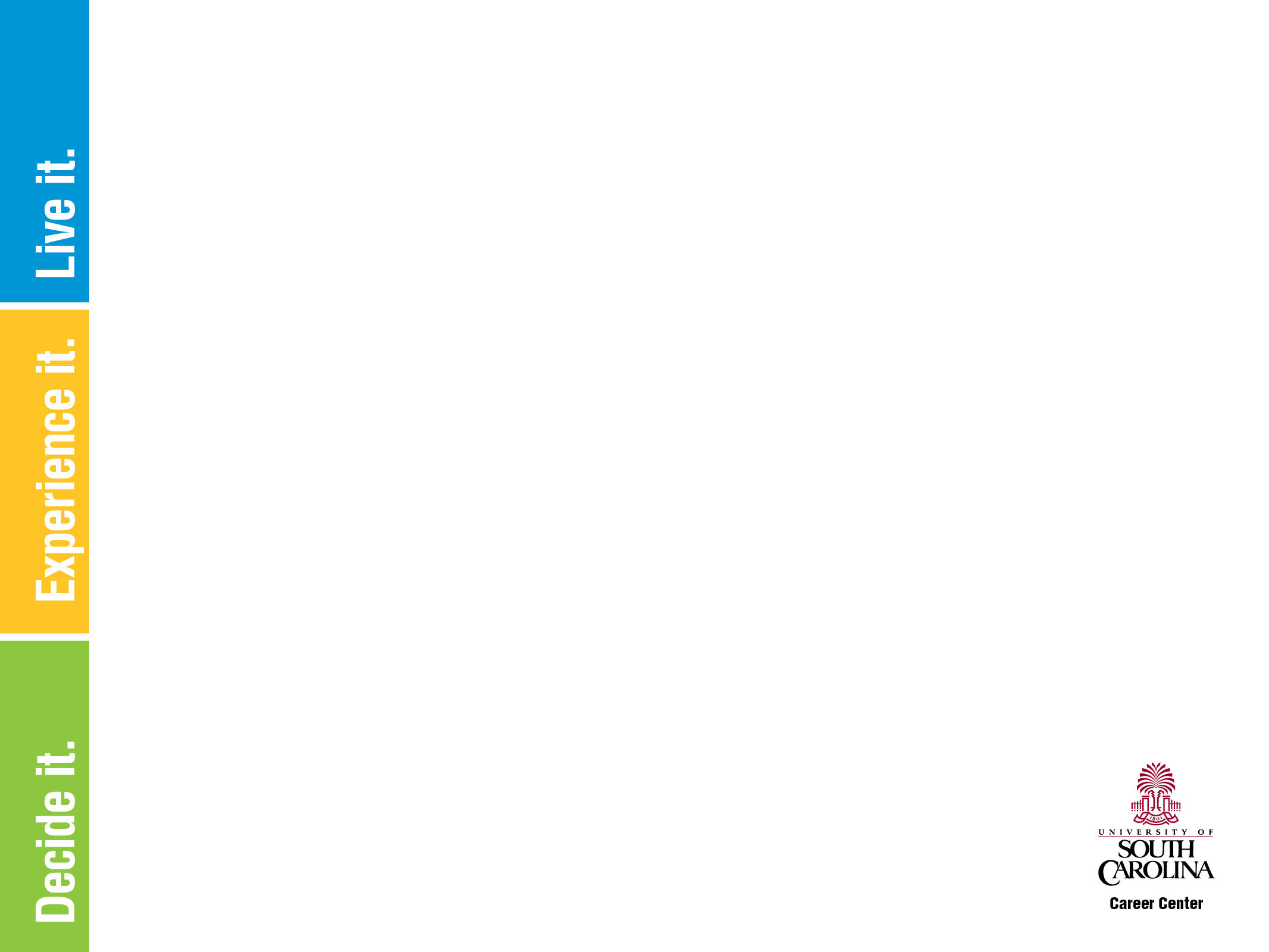 Employers don’t expect students to have any career-related experience before they graduate.
CRAP
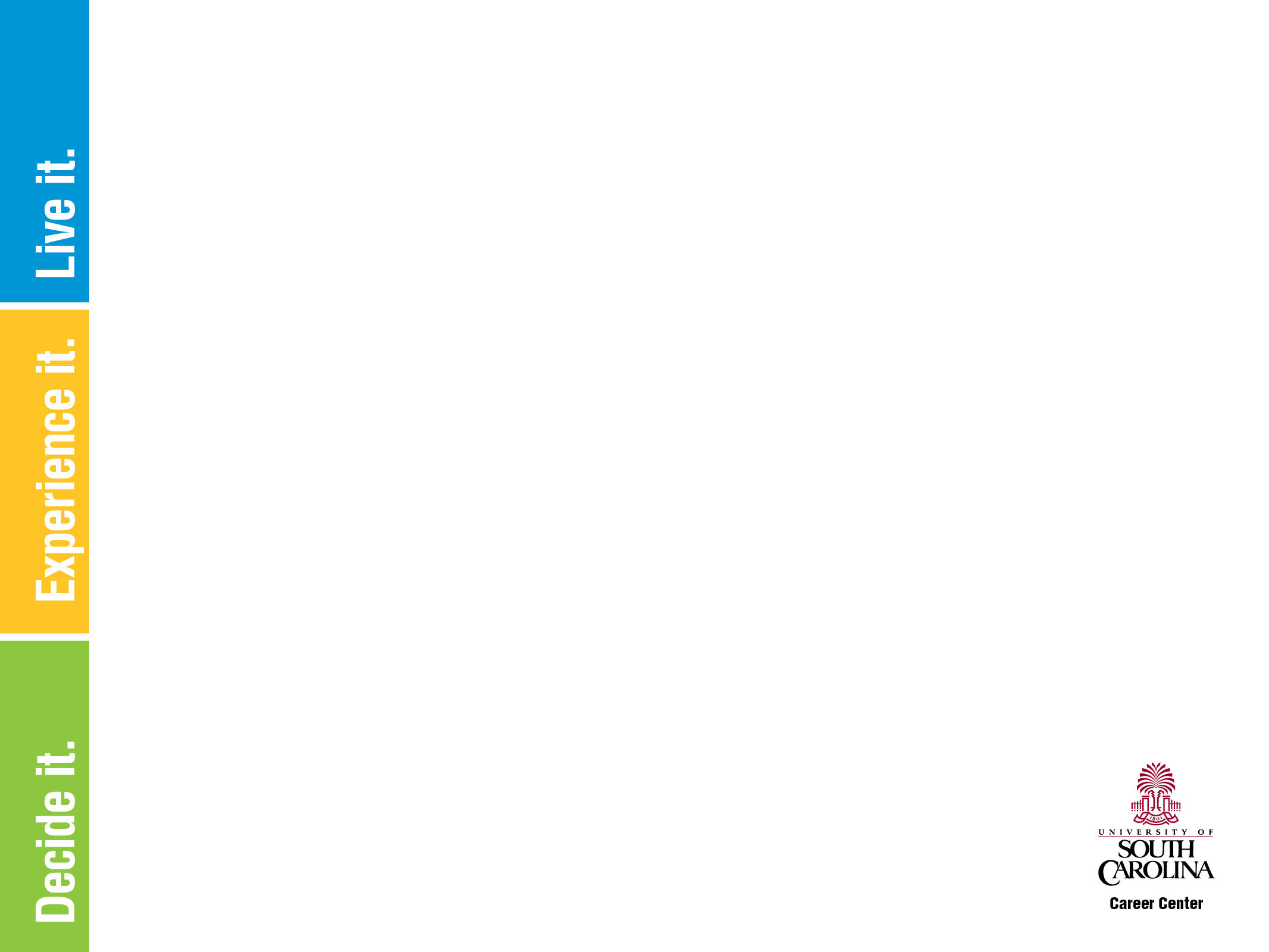 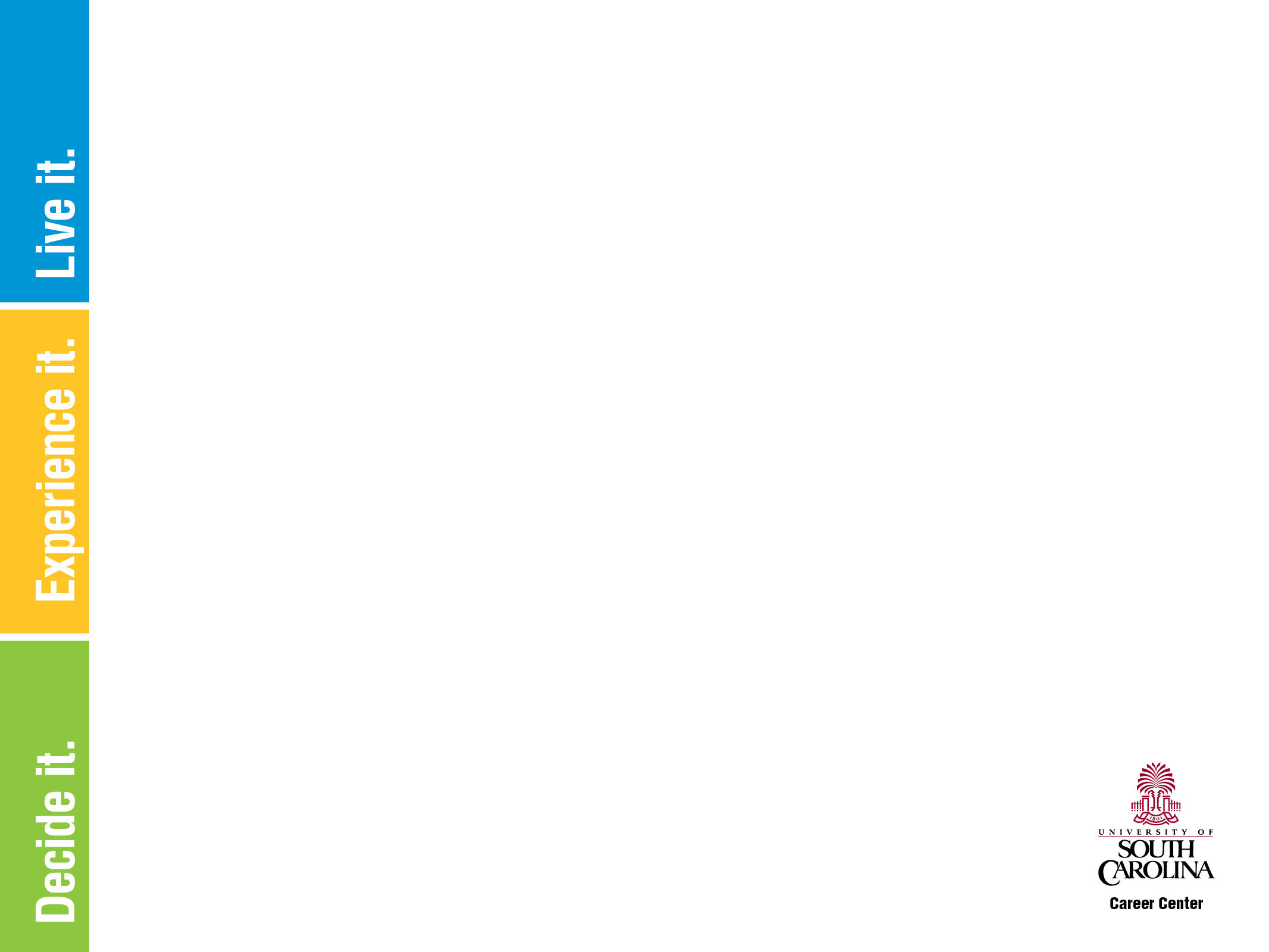 Computing majors who graduated in 2015 reported starting salaries that averaged 
$63K.
FACT
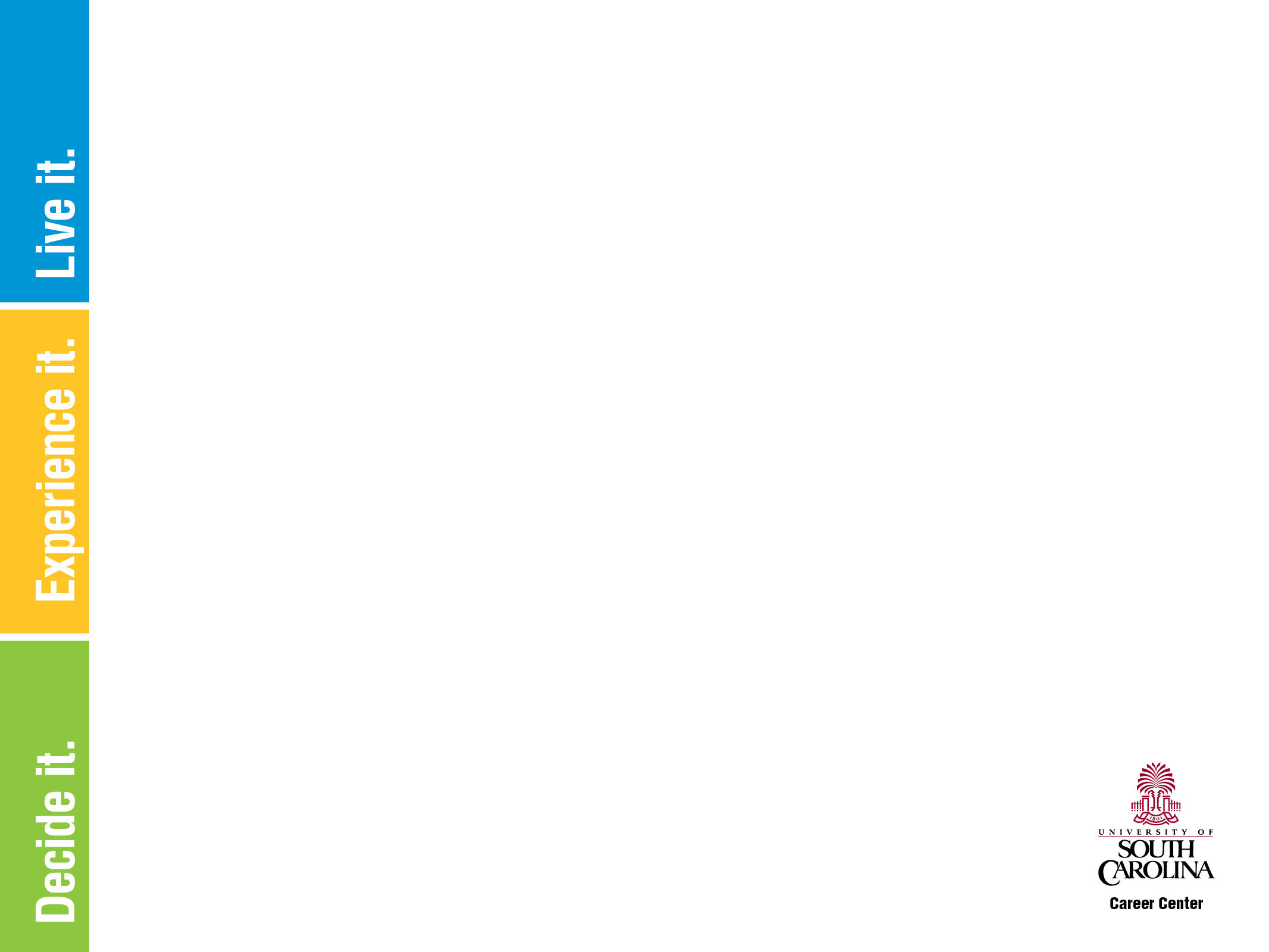 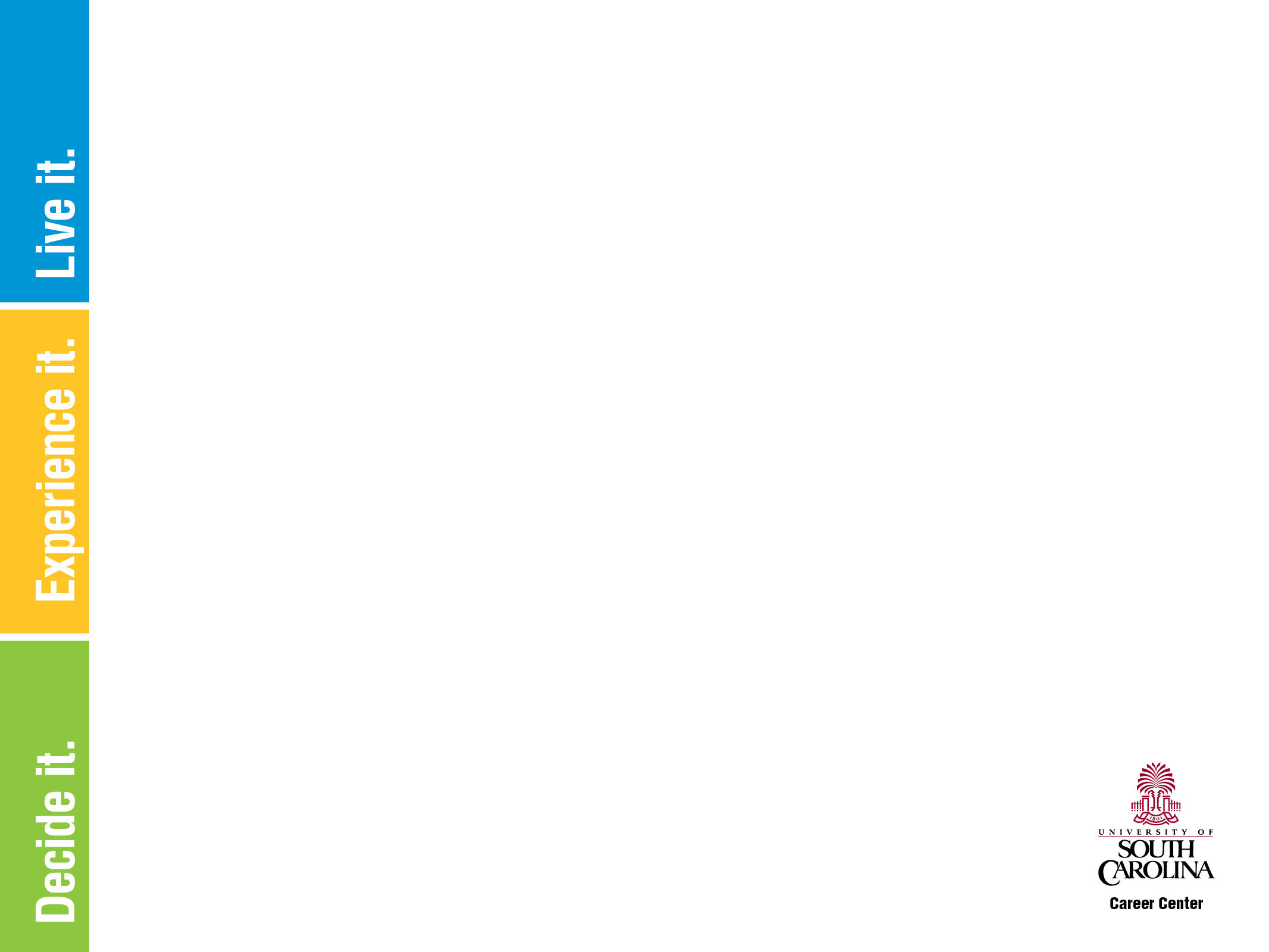 Students who participated in an internship/co-op had starting salaries that were $8K higher than their peers.
FACT
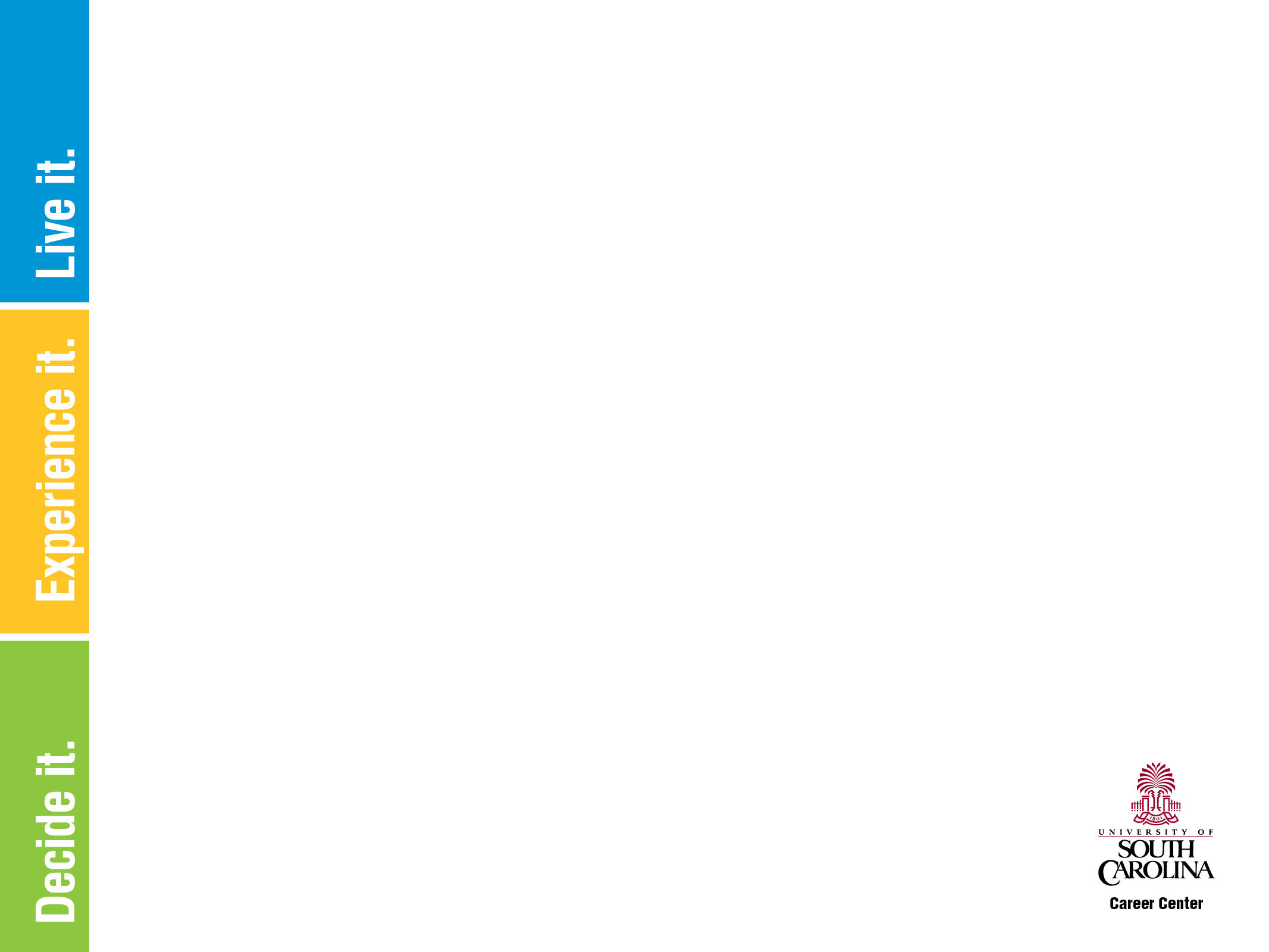 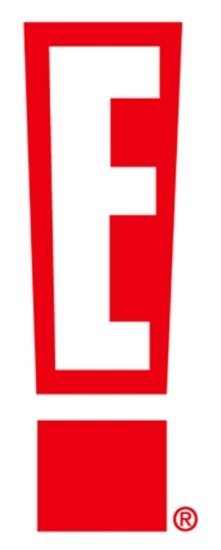 xperiential
Education
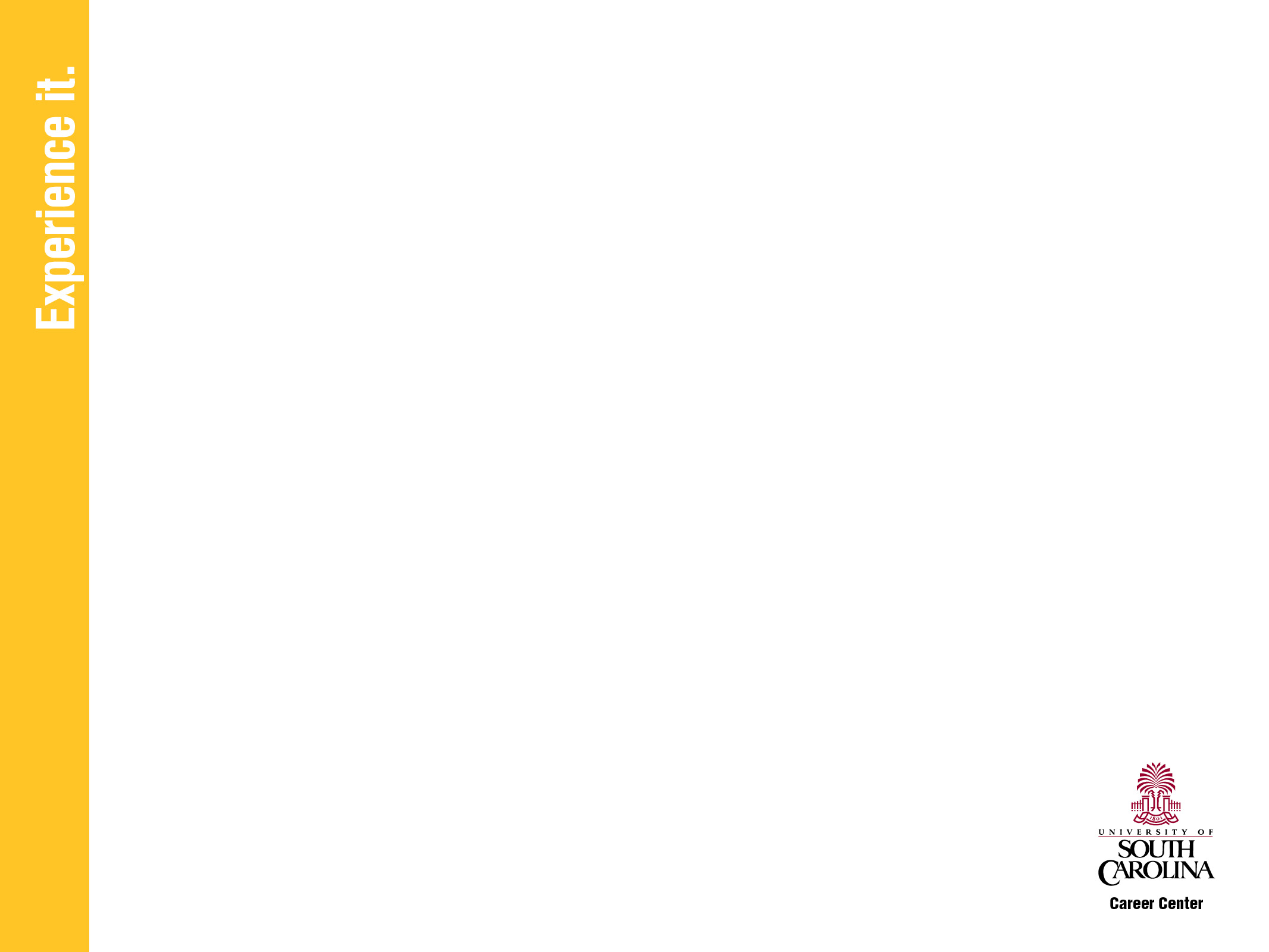 Any type of hands-on experience in which you can apply ideas and theory from classroom knowledge to real world situations. Additionally, experiential education engages students in deliberate reflection through learning objectives.
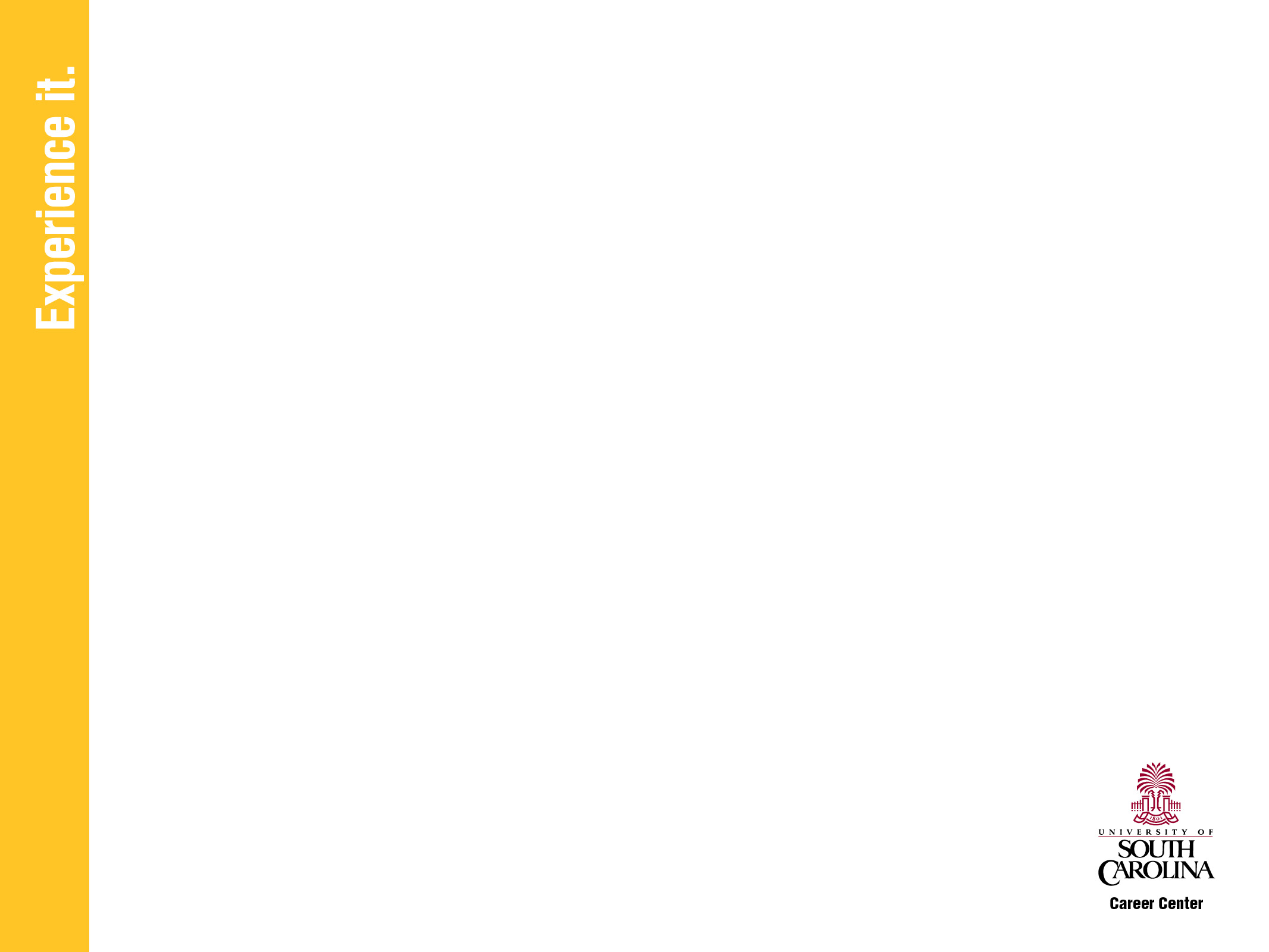 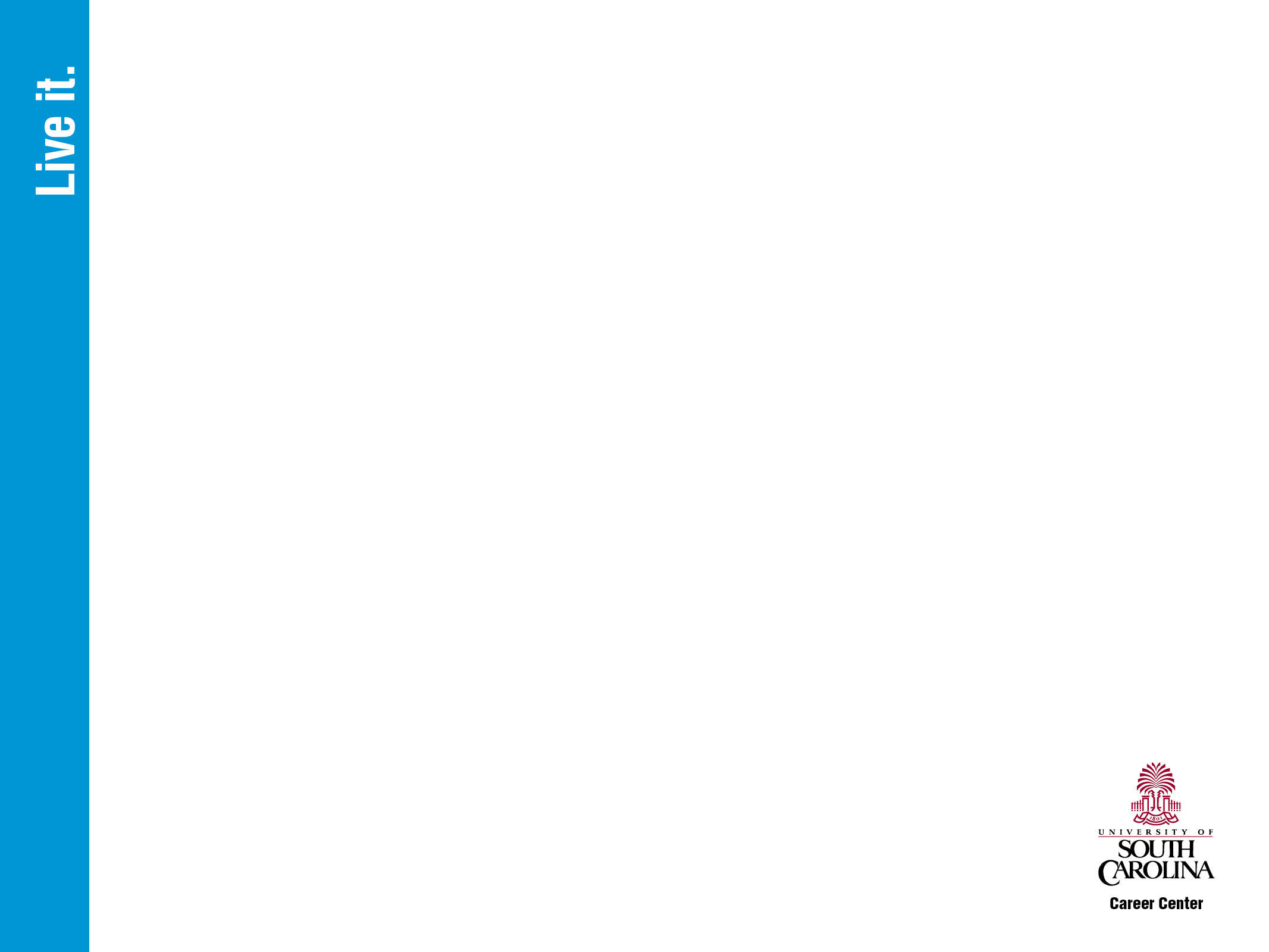 Get Experiential Education
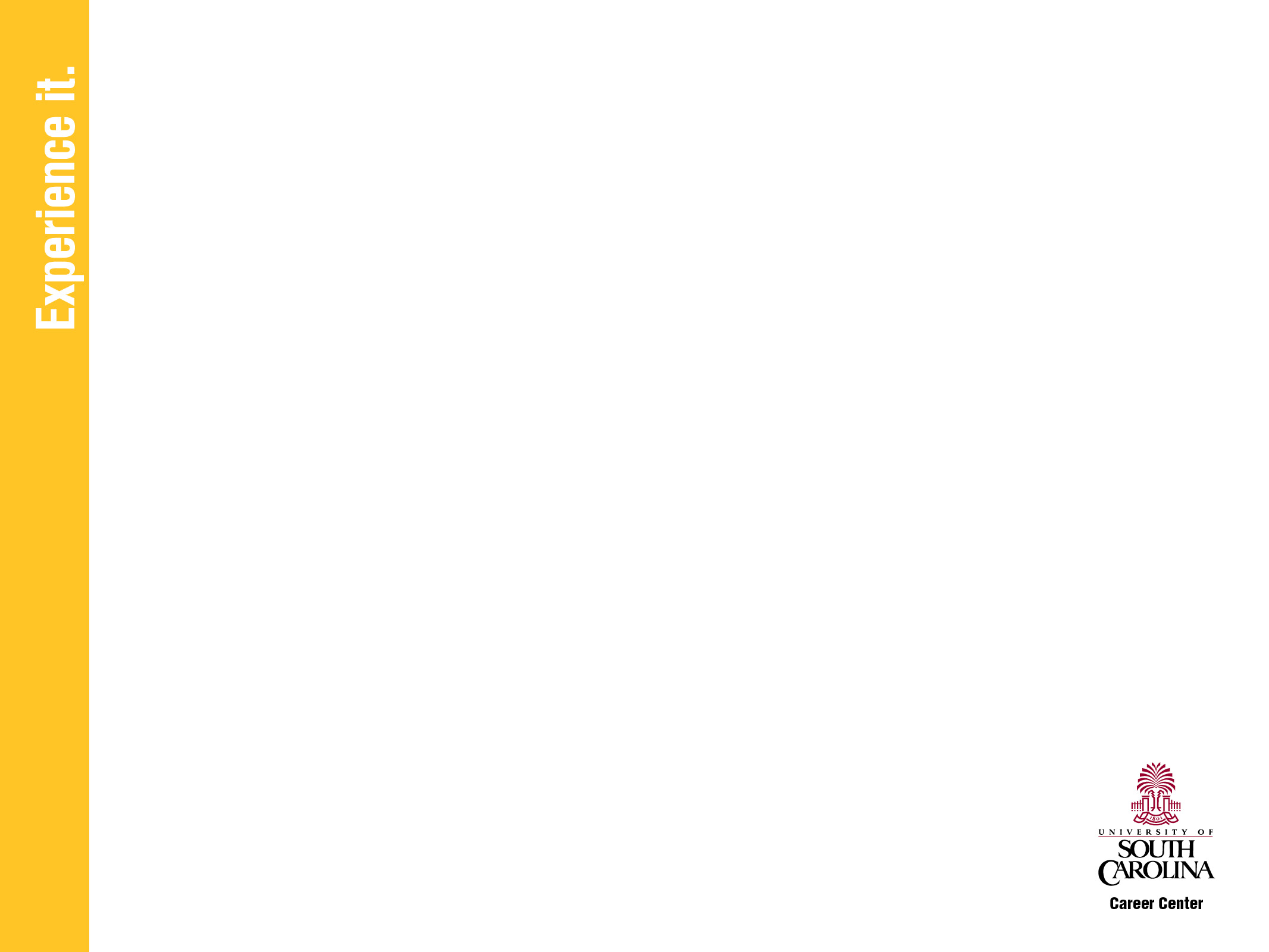 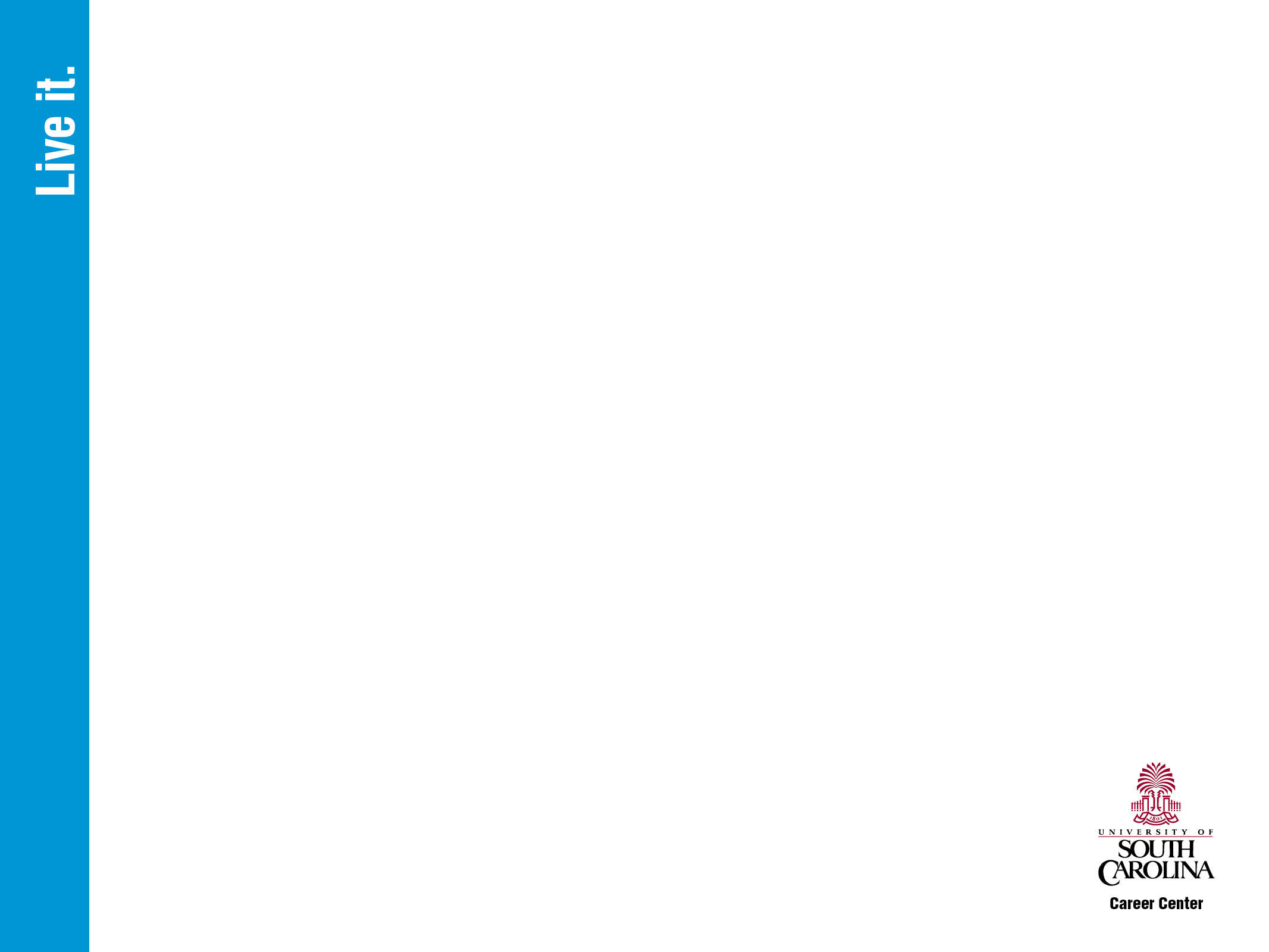 Community Internship Program (CIP)
Usually one semester- summer, fall, or spring
Part-time (20 hours per week) or full-time (40 hours per week)
Always paid
Receive professional development before, during, and after your internship from the Career Center
Receive a notation on your Academic Transcript
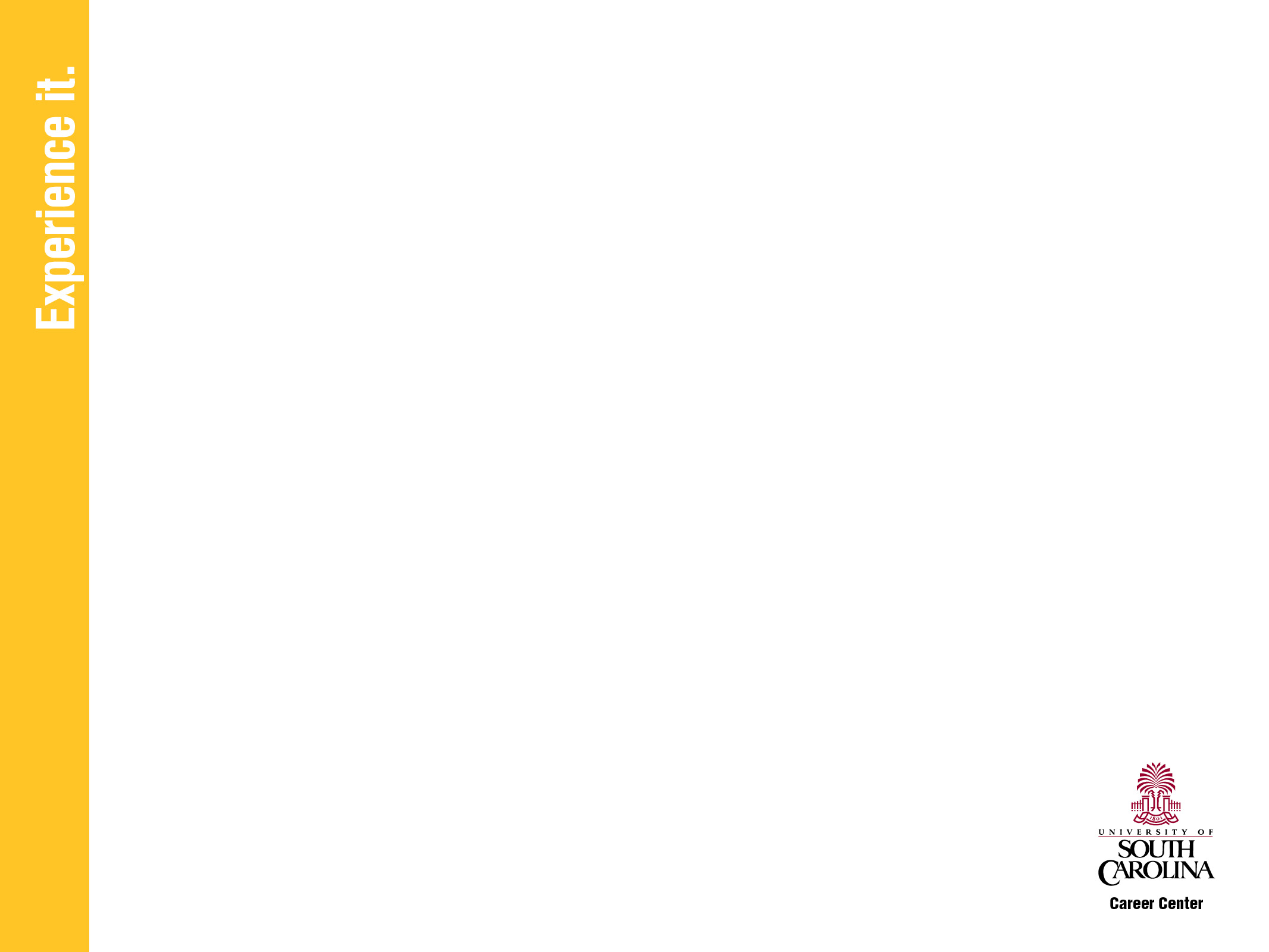 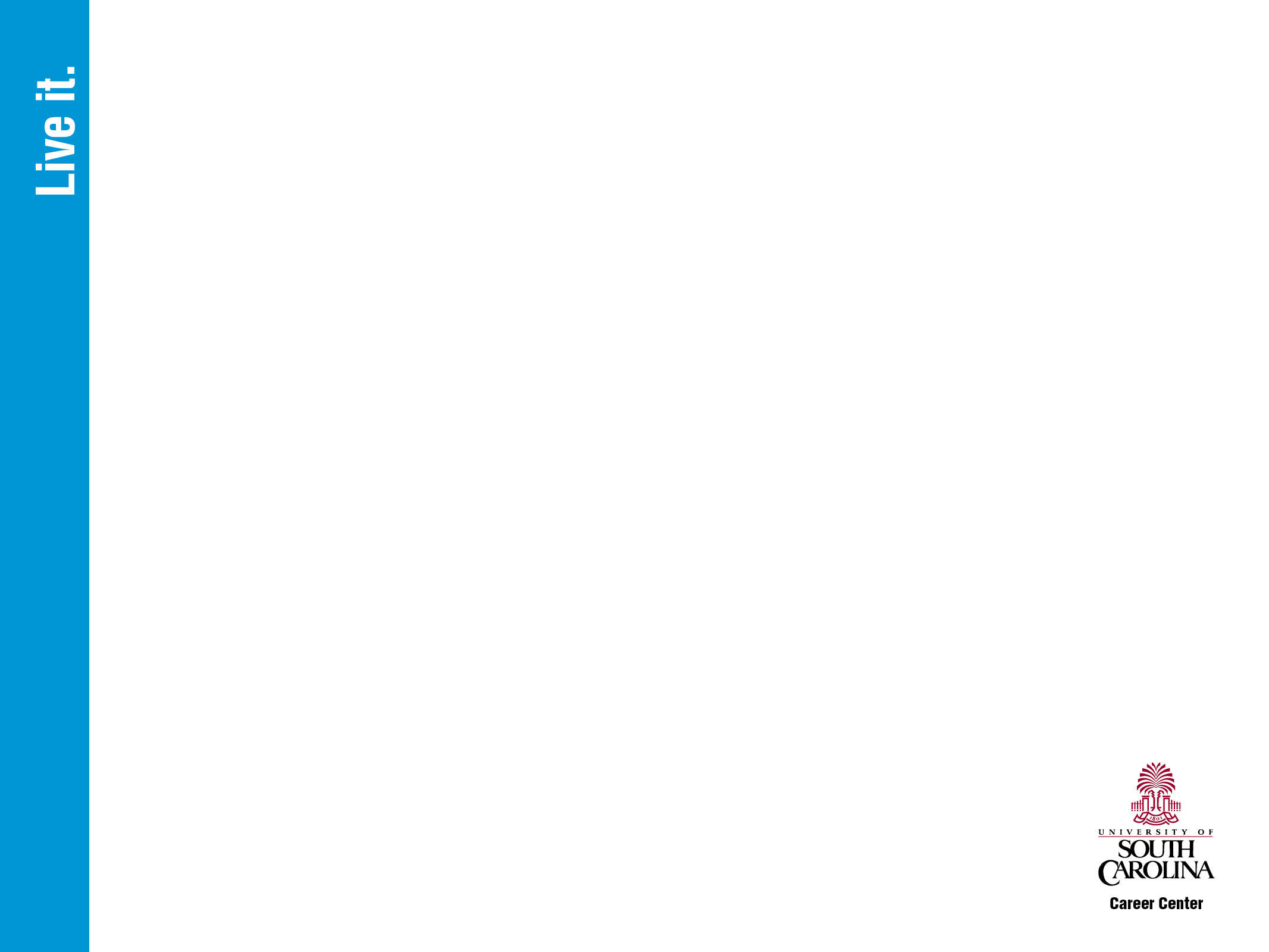 Cooperative Education (Co-Op)
Multiple work terms for the same employer
2-3 semesters, full-time alternating work and school, OR
2-3 semesters, part-time, consecutively
Always paid (average $28 per hour for CEC Majors)
Receive professional development before, during, and after your internship from the Career Center
Receive a notation on your Academic Transcript
Maintain full-time student status
Quiz #2!
What is the initial amount of time an employer takes to review an applicant’s resume?
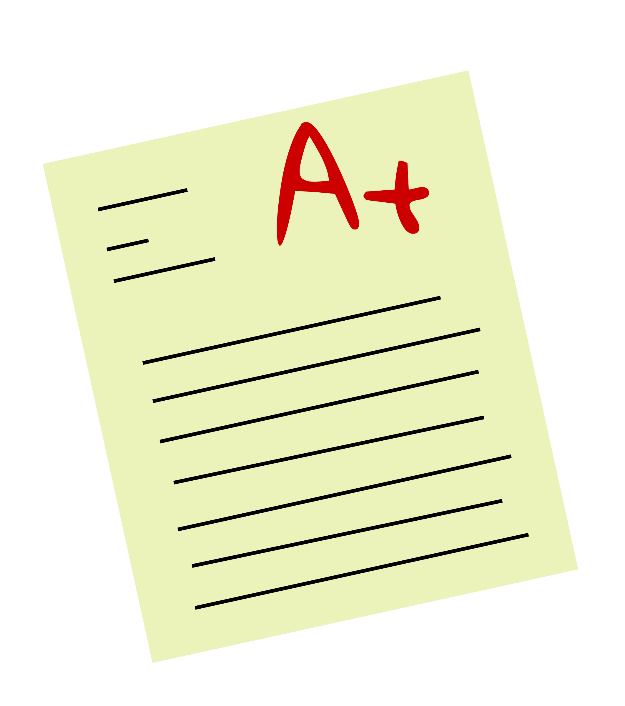 Answer: 
15 seconds minimum
45 seconds maximum
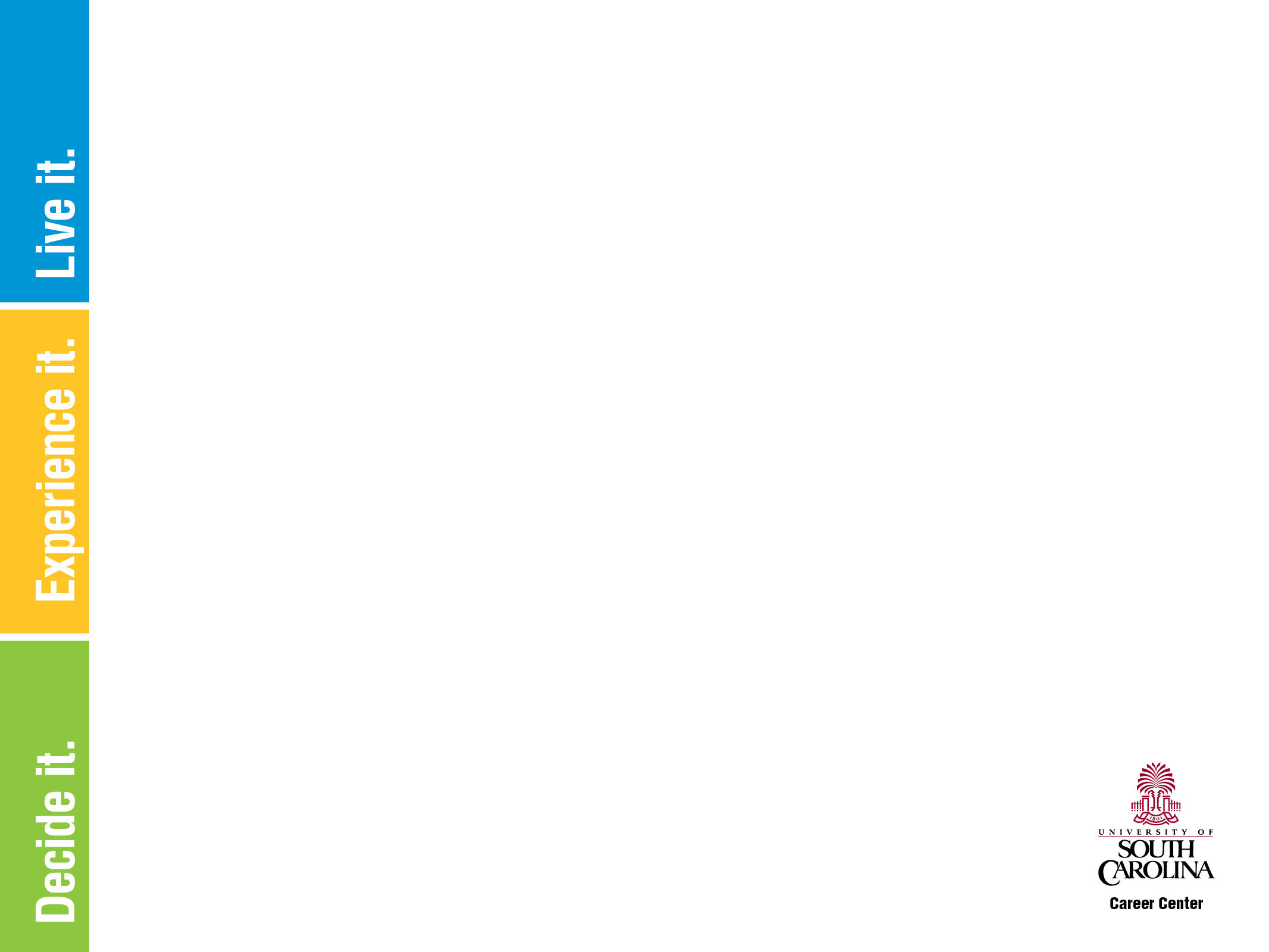 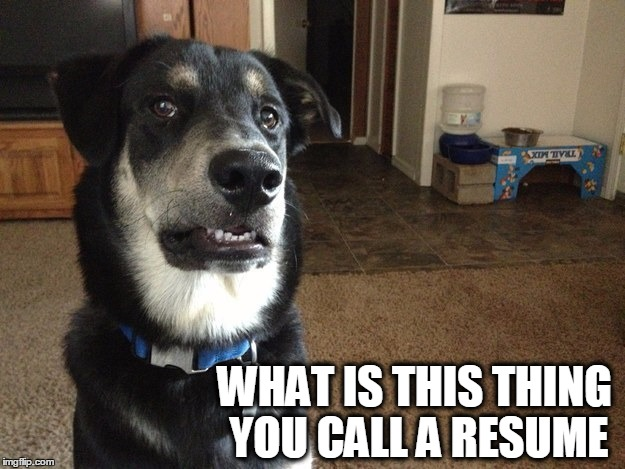 Summary of your qualifications:
Resume
Education
 Experience
 Skills
[Speaker Notes: LIVING DOCUMENT THAT WILL GROW AND CHANGE BUT A GOOD FORMAT WILL STAY]
Resume Appearance
Use light colored resume paper
Keep font size between 10 and 12 pt
Use common fonts (Times New Roman, Calibri, Cambria, etc.) 
May use simple graphics such as lines to create a border
Maintain reasonable margins. ( .5 - 1 inch margins are preferable)
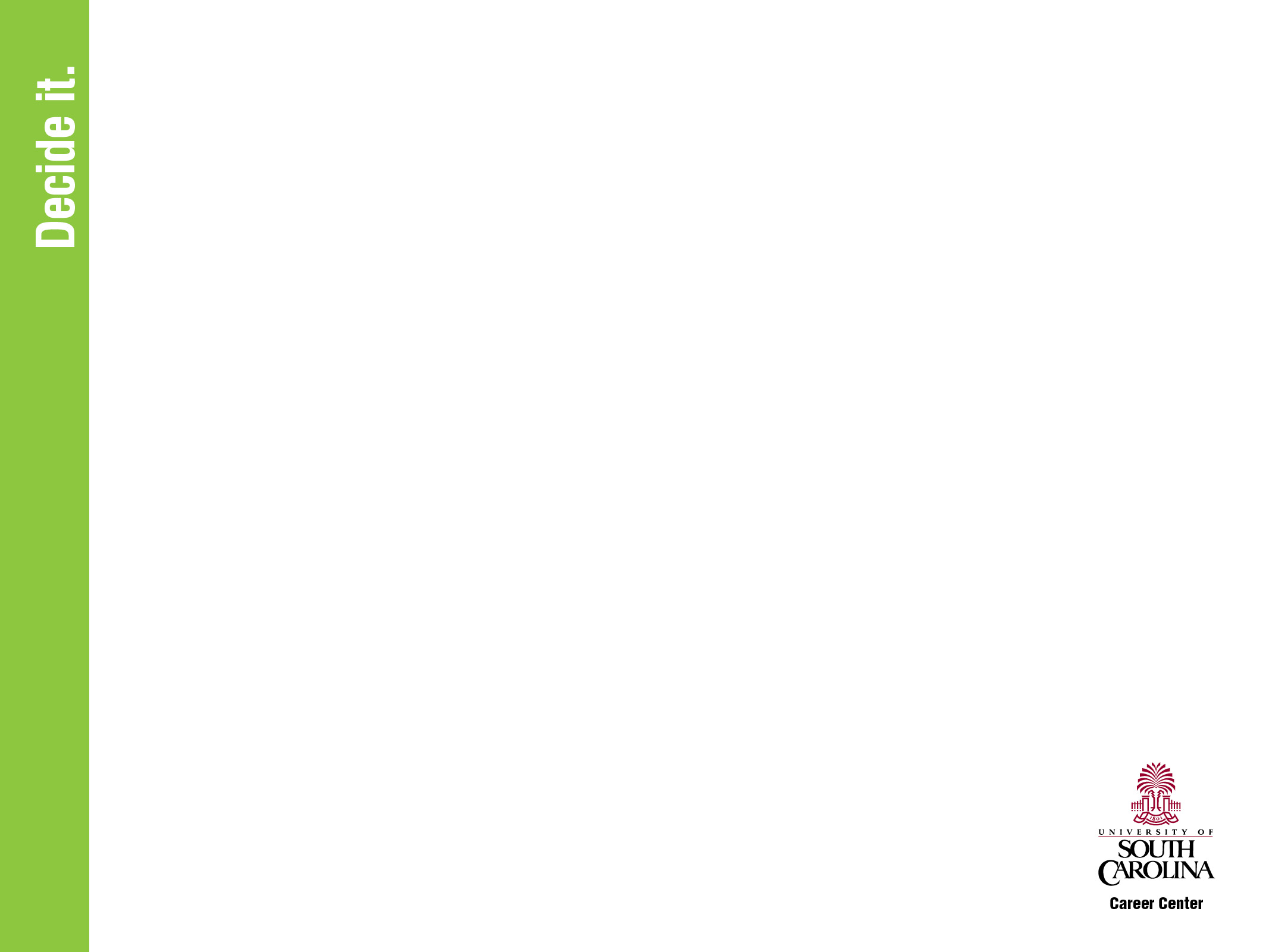 “Parts” of a Resume
Identifying Information/Heading
Objective
Education
Honors
Experience
Related Coursework
Volunteer/Community Service
Skills
Activities
Professional Organizations
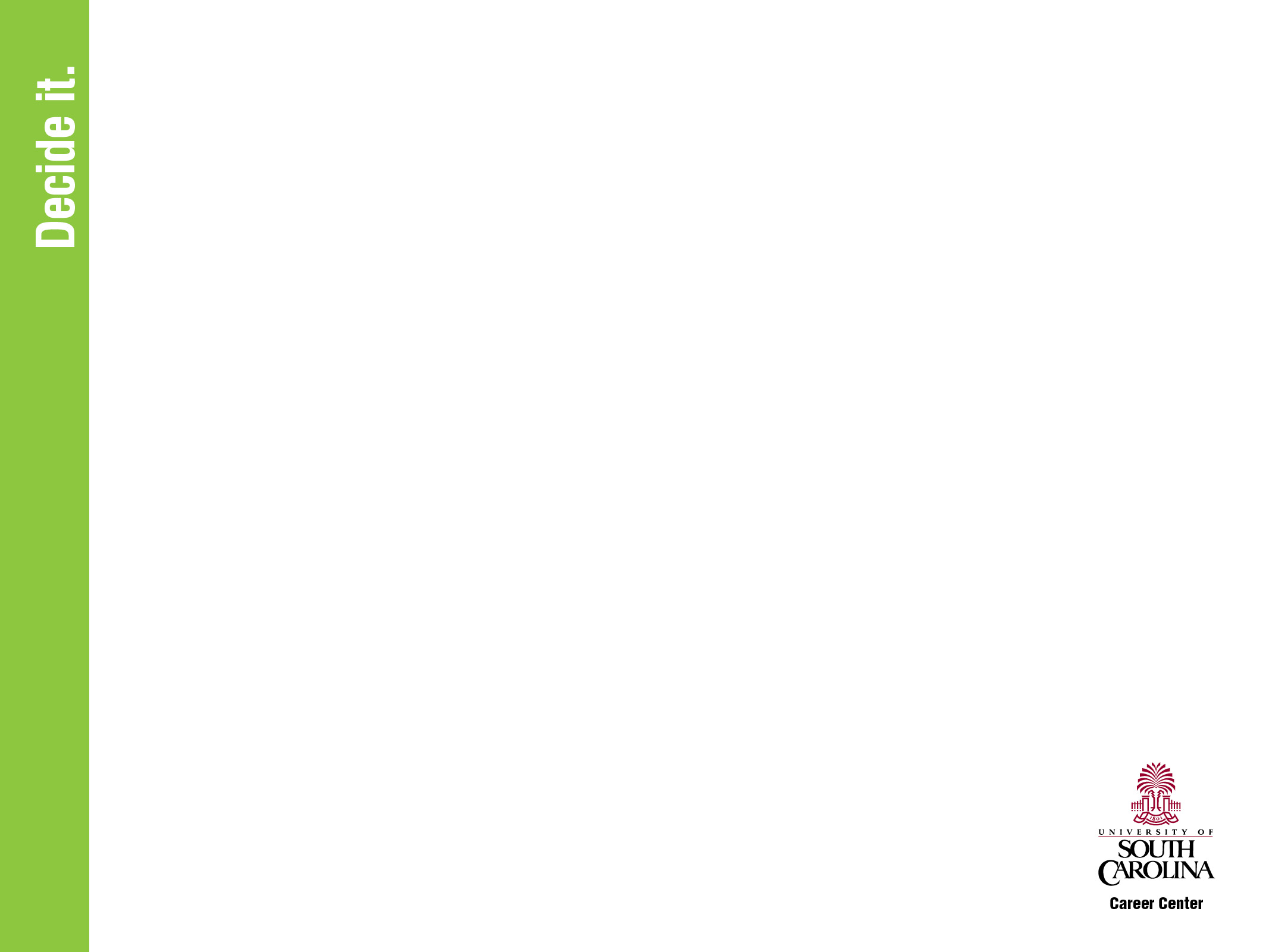 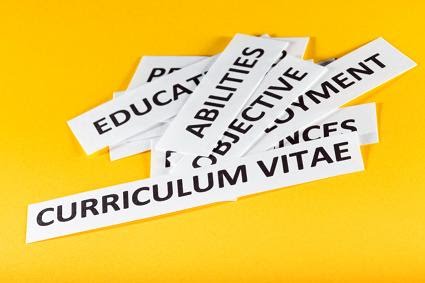 Identifying Information/Heading:
Cap the top of your resume with:
Full name
Complete address
Phone numbers
E-mail address
Personal website (if appropriate)`
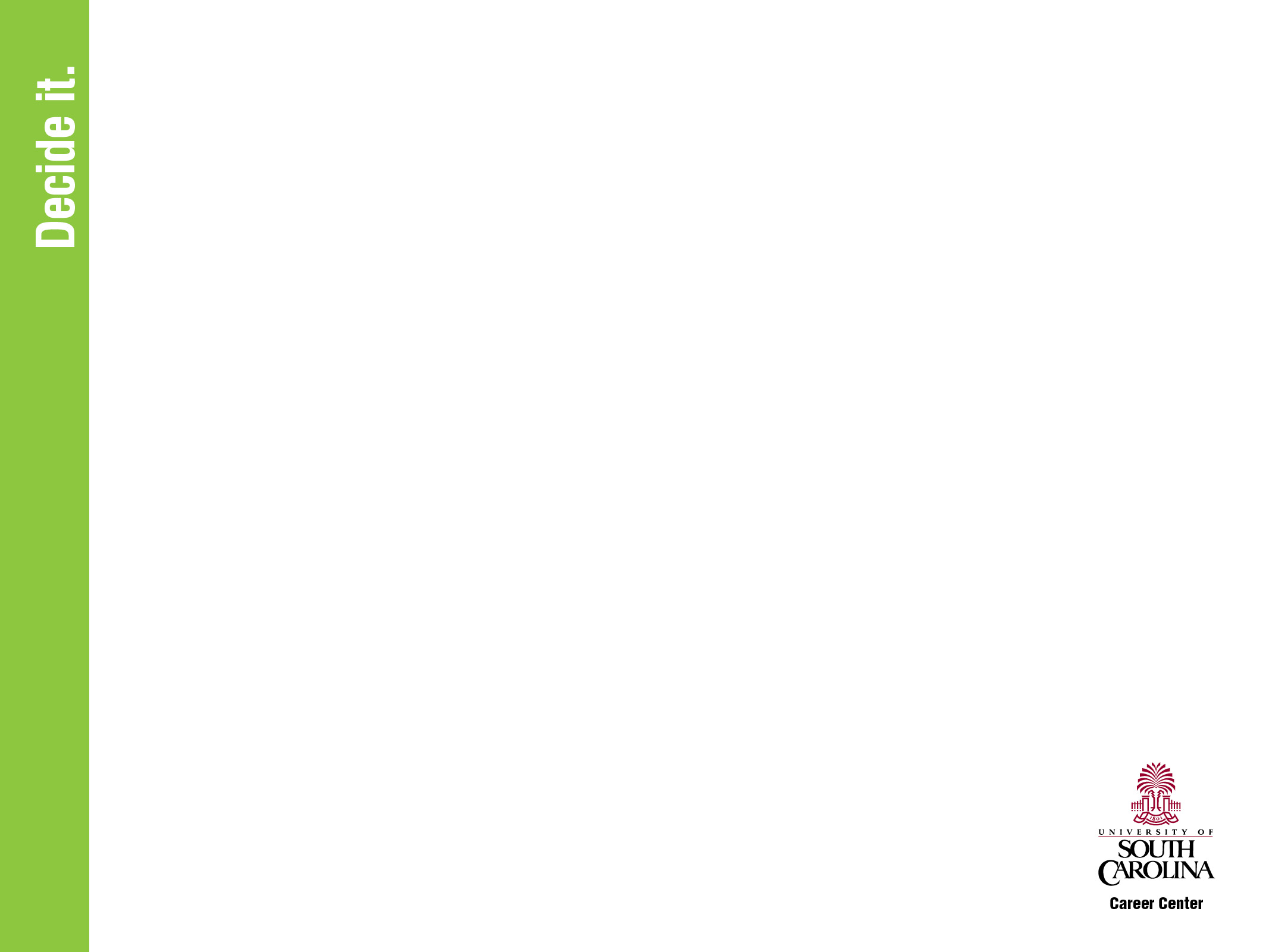 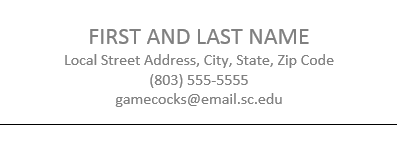 Objective
Optional category that specifies profession you are seeking
Be specific and concise
Omit category if you don’t know the exact position you’re pursuing
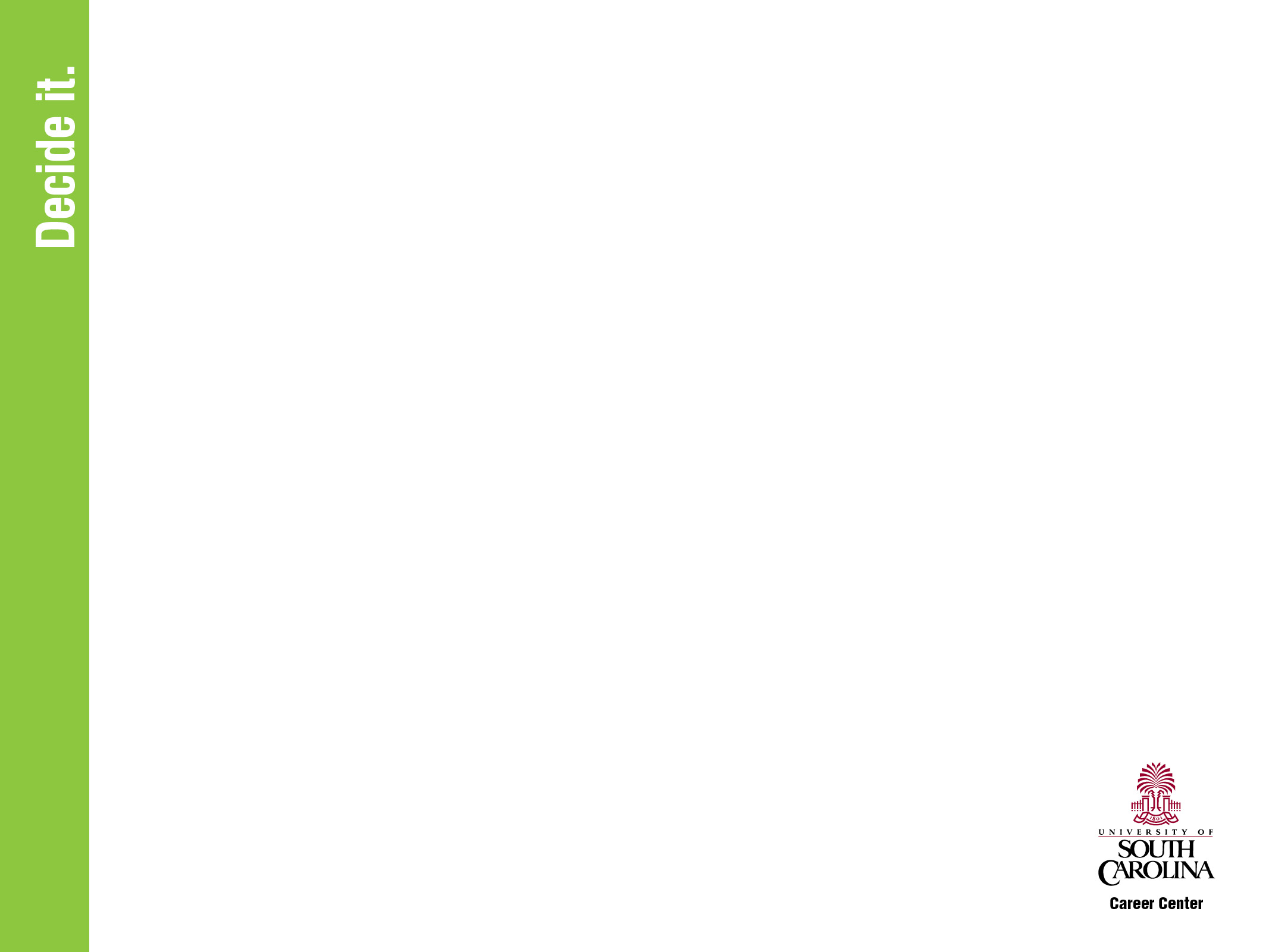 Poor Example
Good Example
An engineering position where I can learn and have hands on opportunities.
An internship at SEFA group.
Education
Degrees/certificates listed in reverse chronological order 
Names and locations of schools or programs where you earned a degree
Expected graduation date				
Major, minor or cognate		
Grade point average (if 3.0 or above)	
Awards/Honors/Scholarships  (consider a separate section if more than 3)
Study abroad experiences
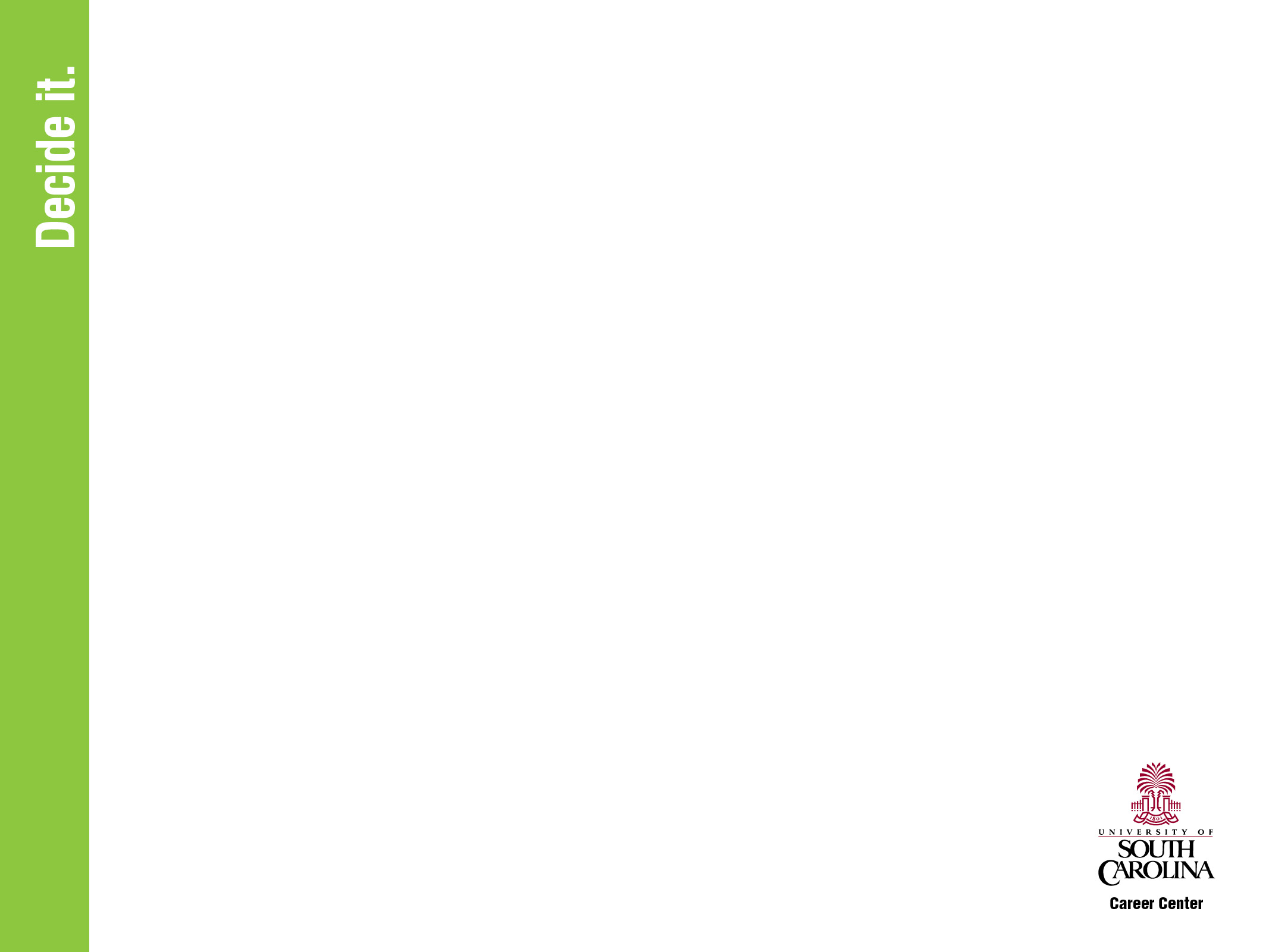 Example of Education Section
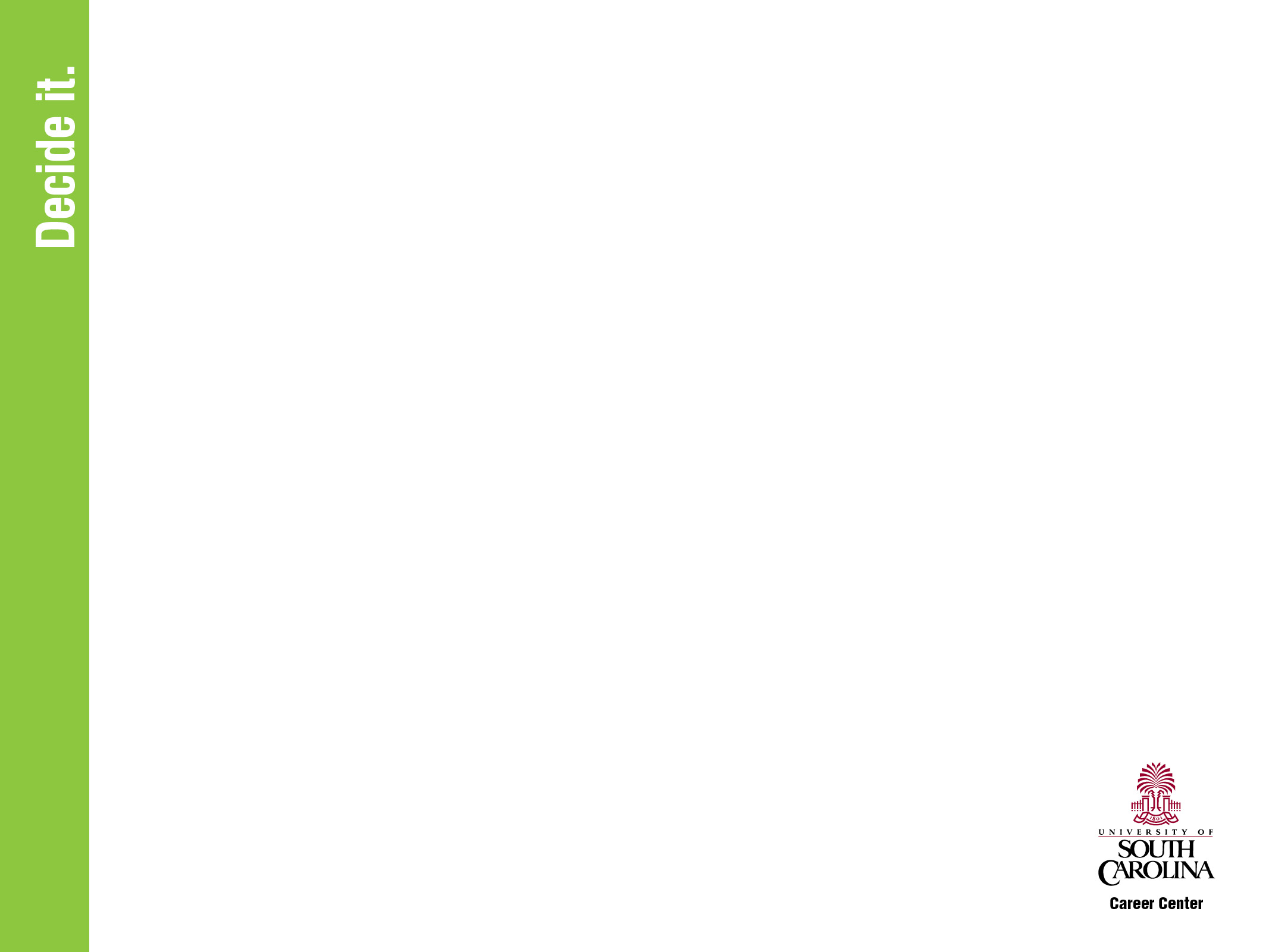 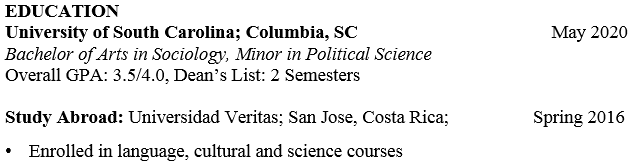 Related Coursework
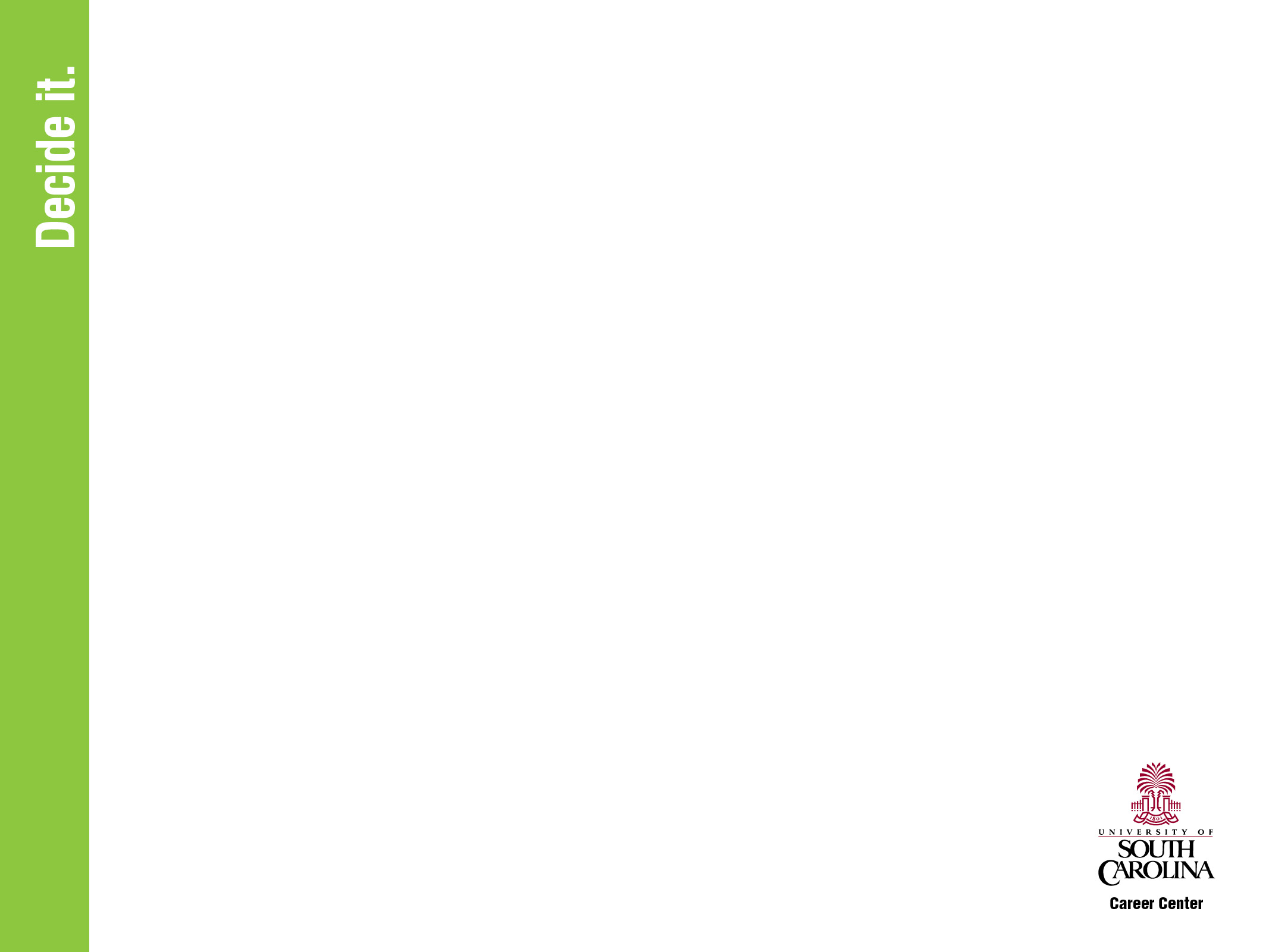 Optional and can also be incorporated into the “EDUCATION” section
Mainly used when you are lacking related experience but want to demonstrate specific knowledge
List the titles of courses you’ve taken that relate to the position for which you are applying
[Speaker Notes: General Chemistry
Organic Chemistry
Physics 
Calculus 
Statistics 
Biology]
Skills Section
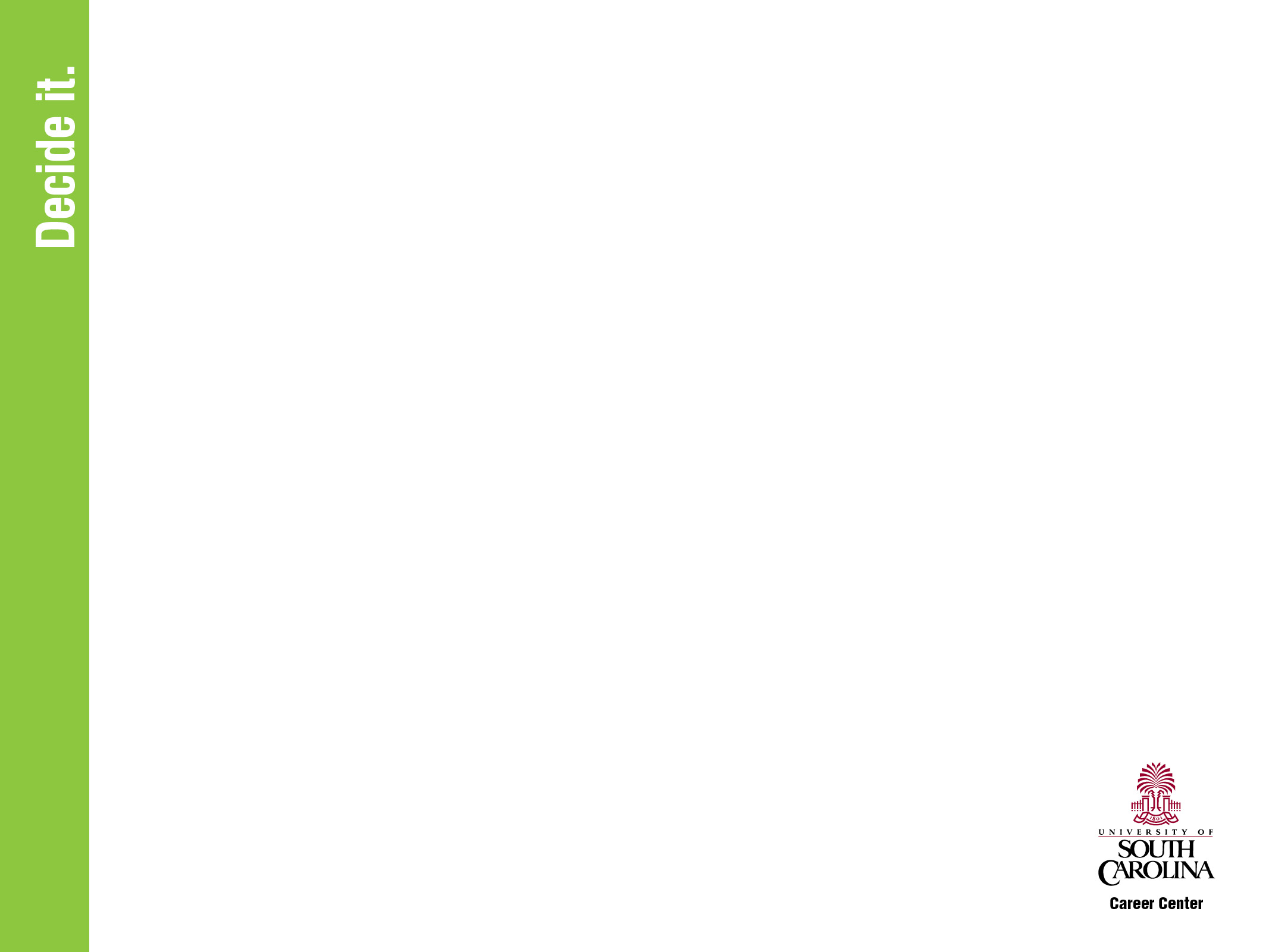 Optional, but valuable 
Some Categories include: computer, technology, language
List product names and version numbers if possible 
Students seeking positions in technology should break this list down (programming languages, hardware, software, operating systems, databases, peripherals)
Skills Example
SKILLS
Computer
Languages: C++, java, HTML, CSS
Applications: Eclipse, Microsoft Office, Putty, MATHLAB
Machines: Unix, Linux, Solaris

Languages
Fluent in French and Spanish, Basic knowledge of German
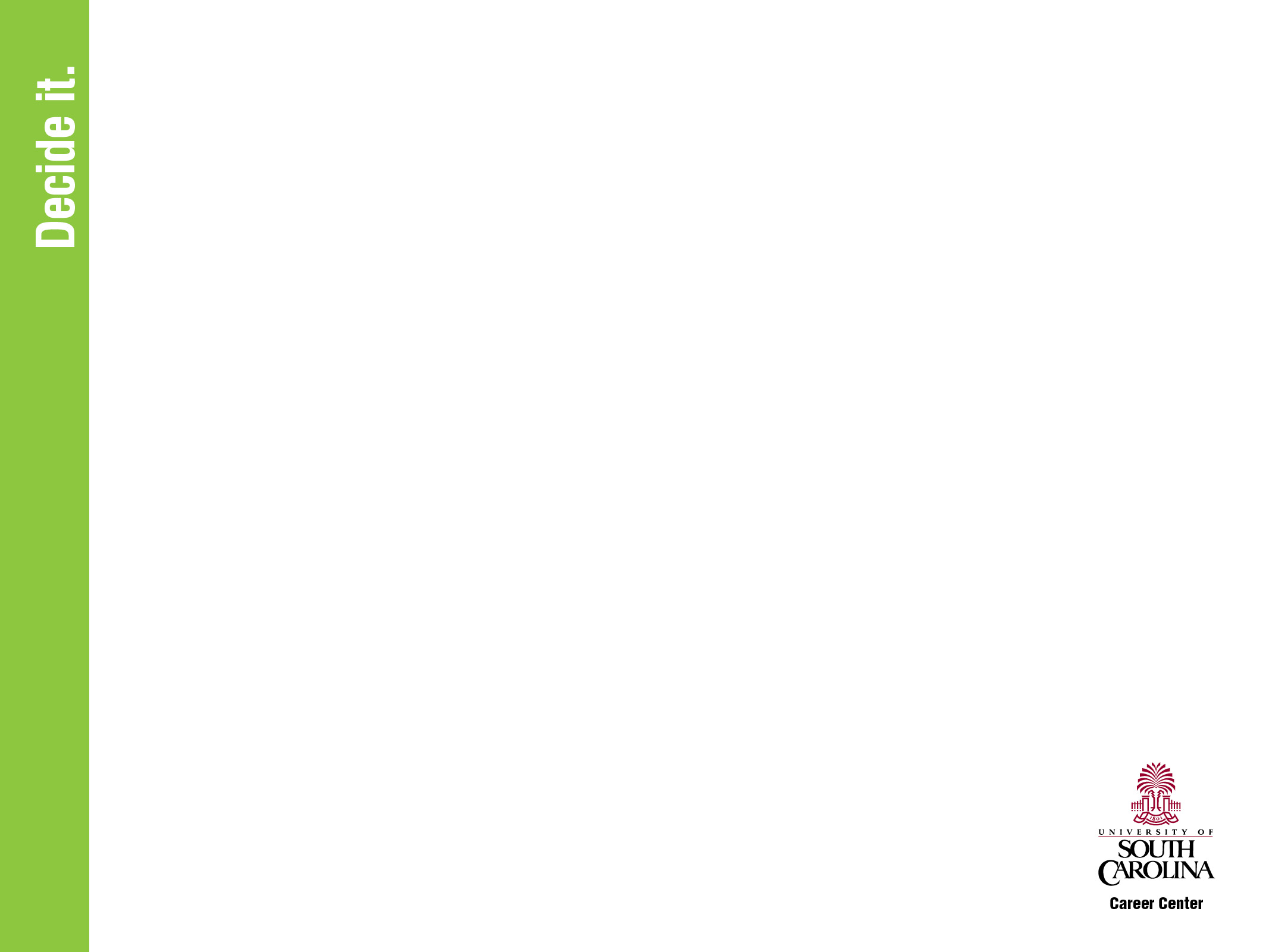 Experience
Can be labeled as/broken-up into: 
Experience, Work Experience, Relevant Experience, Research Experience
Always include in this section: 
Employer Name & Location
Dates of Employment
Your position/title
A bulleted list of accomplishments/contributions beginning with an ACTION VERB
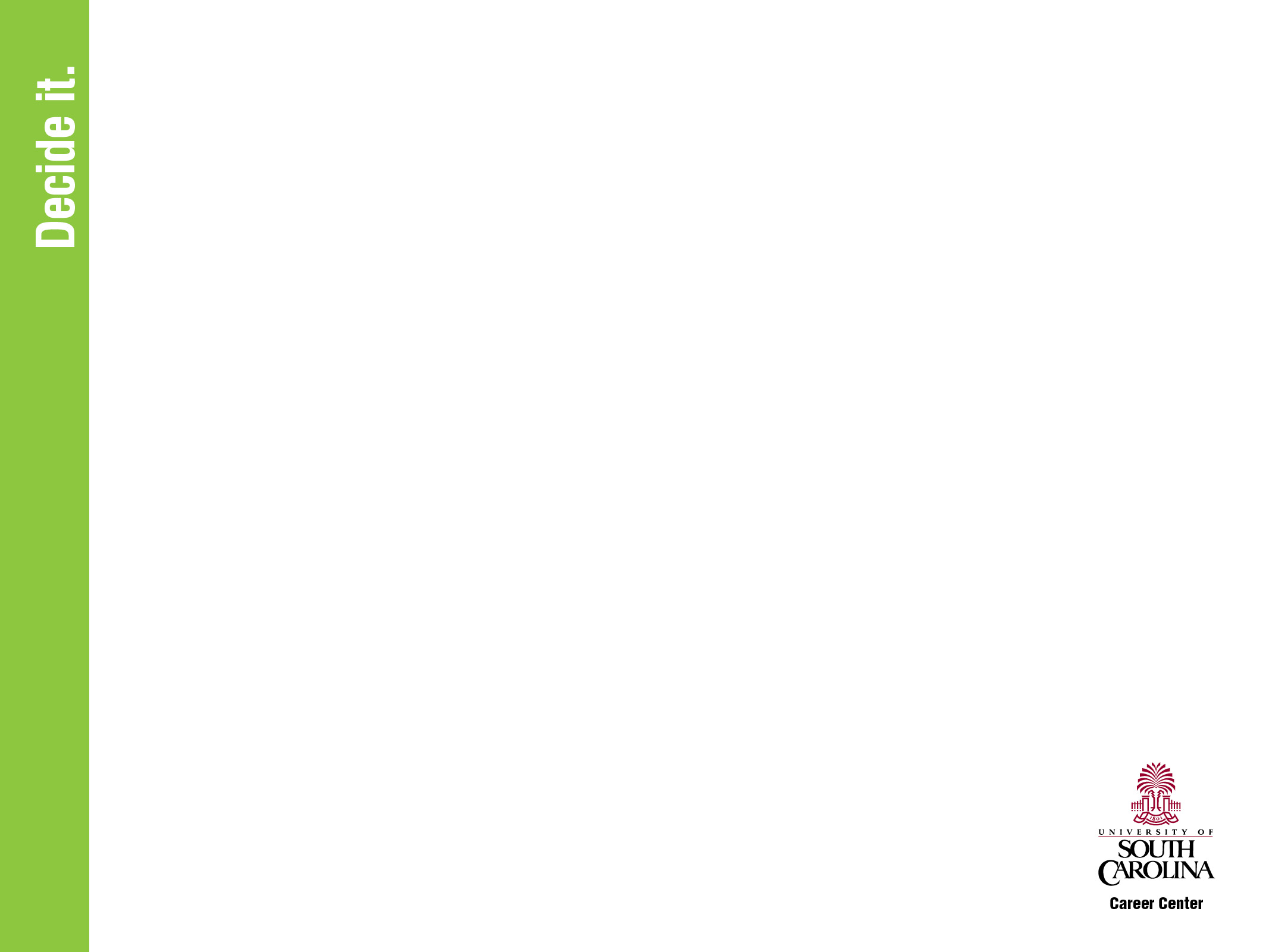 Experience
When developing the action bullet points: 
Describe the tasks and projects that you did
Describe the soft or transferrable skills you utilized
communication, teamwork, handling difficult customers
Describe the meaning & takeaway you exited the experience with
Be descriptive using numbers, percentages, or dollar amounts
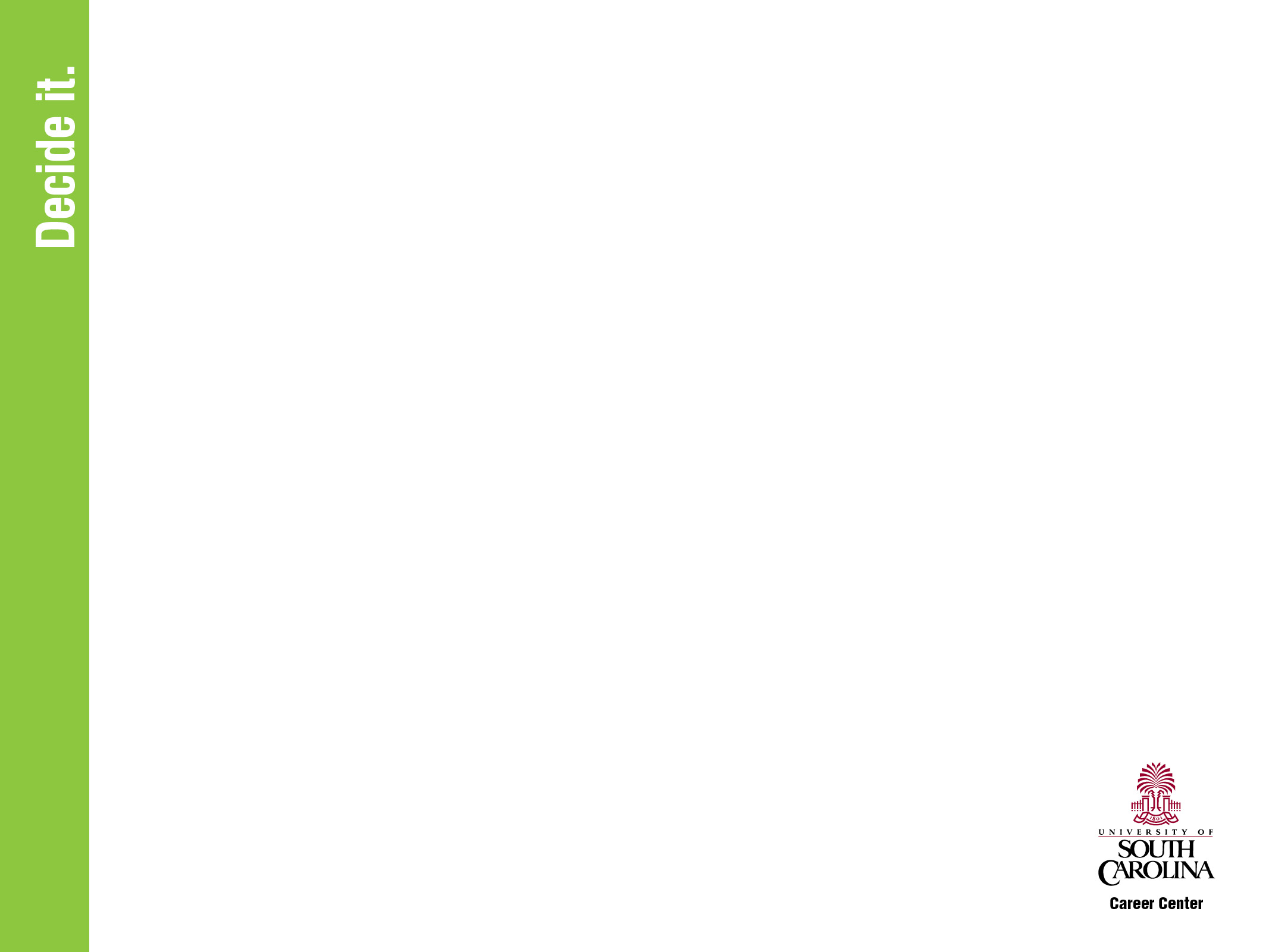 Additional Categories
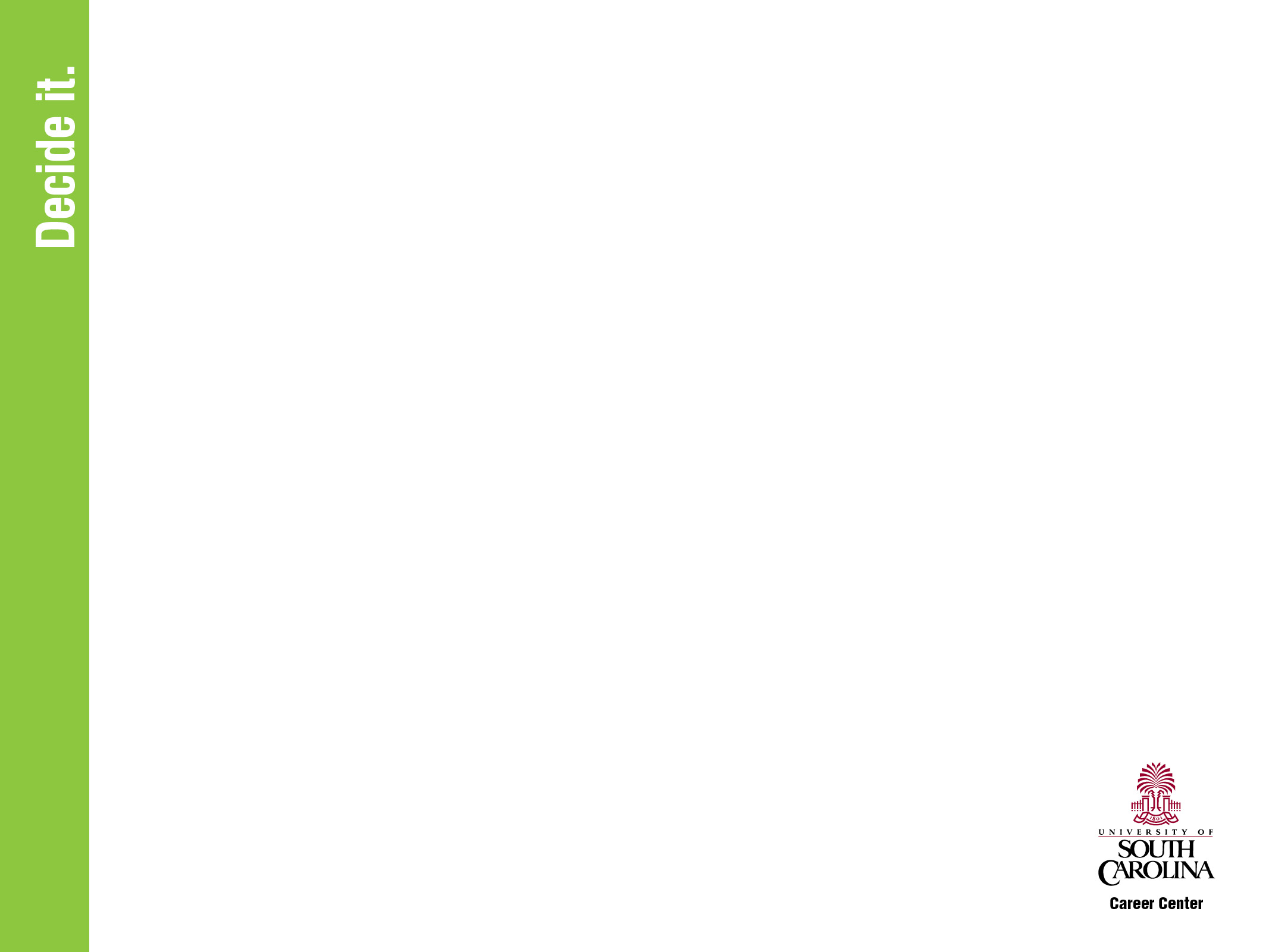 HONORS, ACTIVITIES, RESEARCH, PROFESSIONAL AFFILIATIONS
You may specifically want to include: 
Activities or leadership positions that demonstrate job related skills
Honors or awards (Scholarships may or may not be relevant)
Review: Do’s and Don’ts
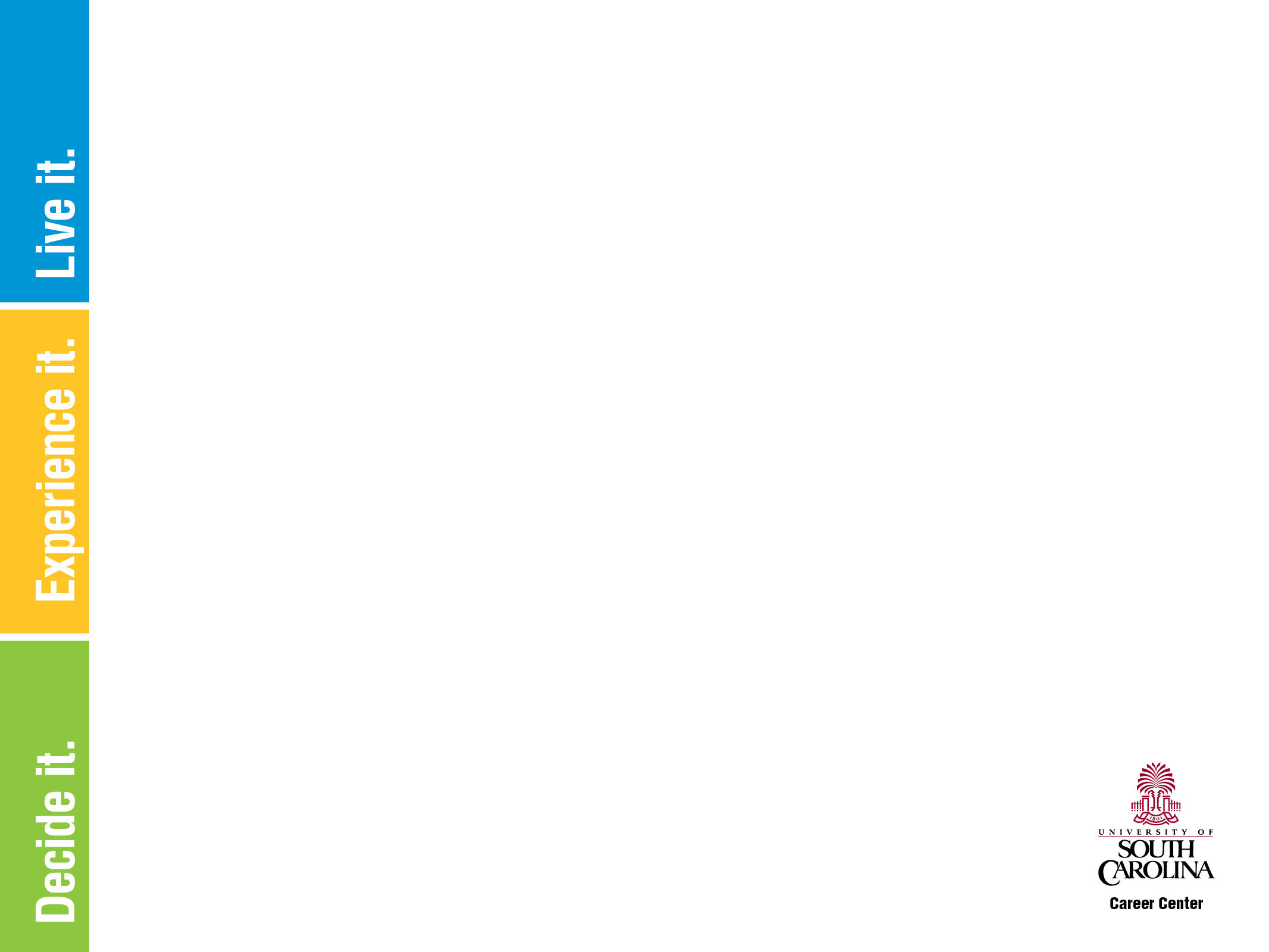 What is
?
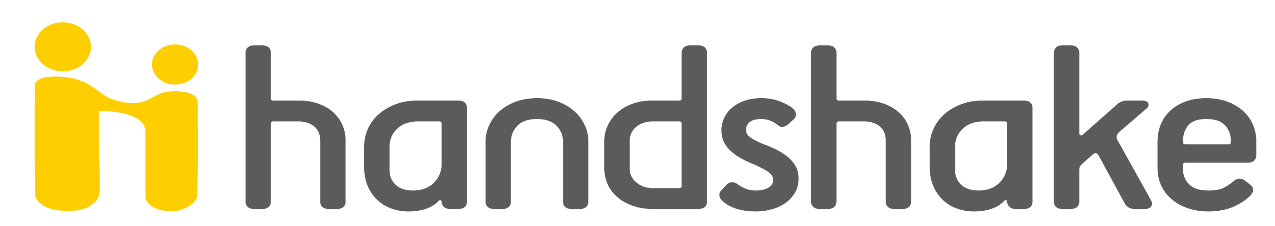 Every job starts with a handshake.
The USC Handshake database allows students to search for jobs, internships, co-ops.
[Speaker Notes: Stand up sit down]
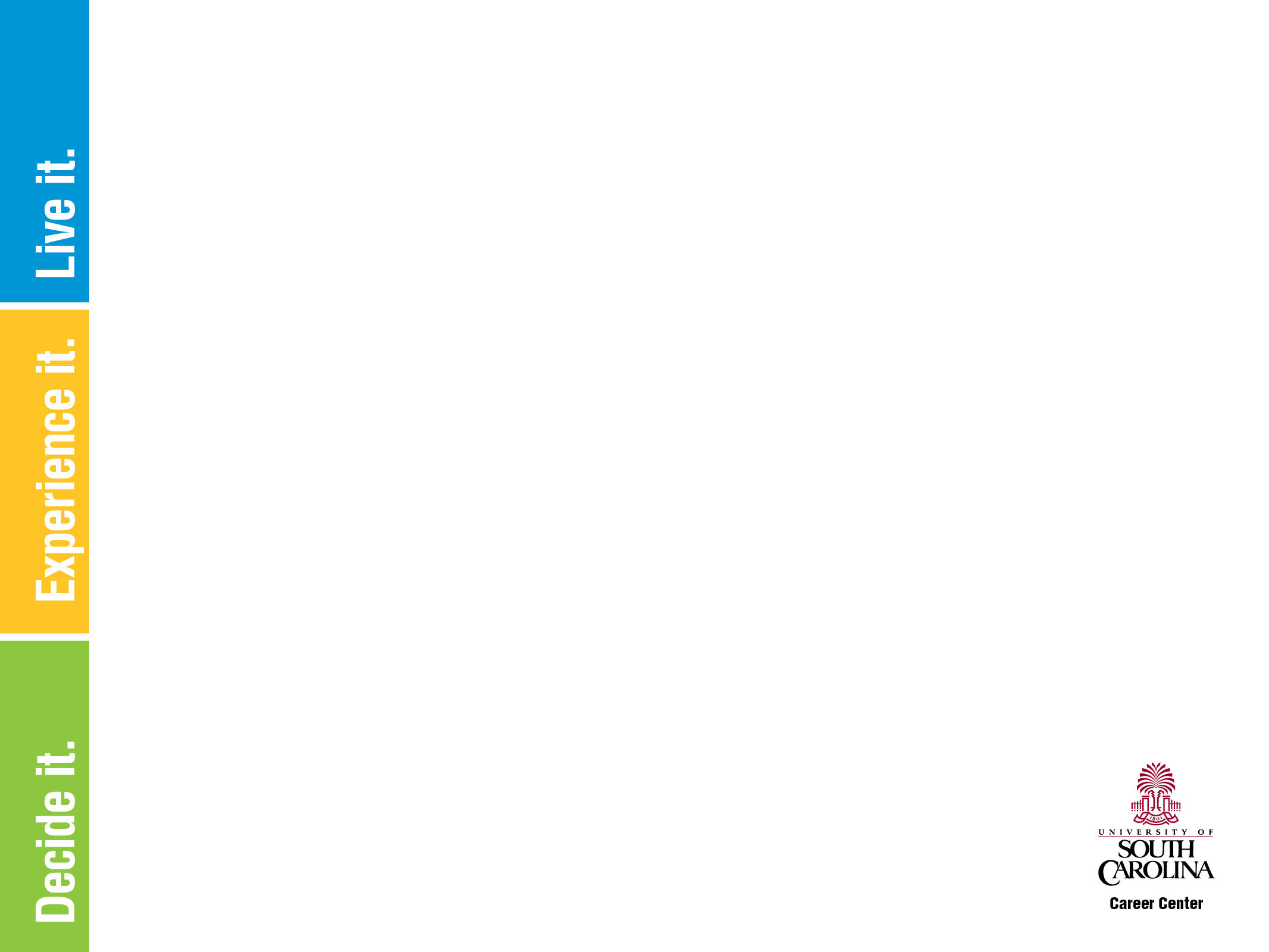 vs.
Approved
Not Approved
Can apply for ANY position posted
Upload resume, cover letters, and other documents
 Employers can search for YOU
Can upload resumes and cover letters 
Able to look at posted positions
Can NOT apply for ANYTHING
*To obtain Approved access to Handshake, 
your resume will need to be reviewed by a 
Career Center staff member during drop-in hours.
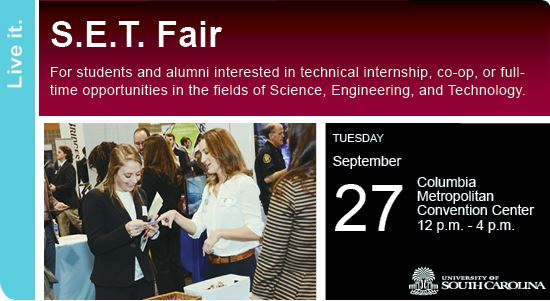 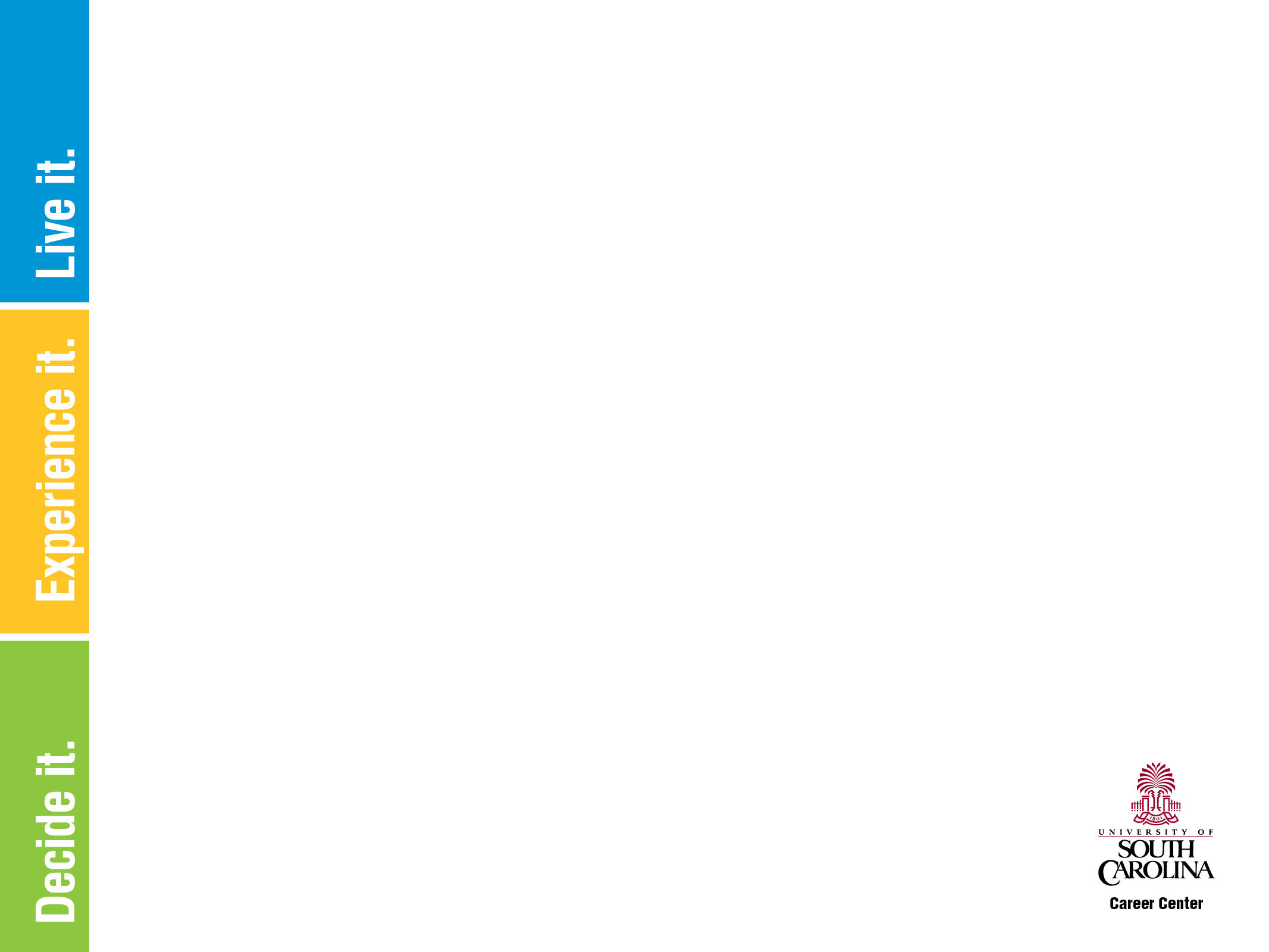 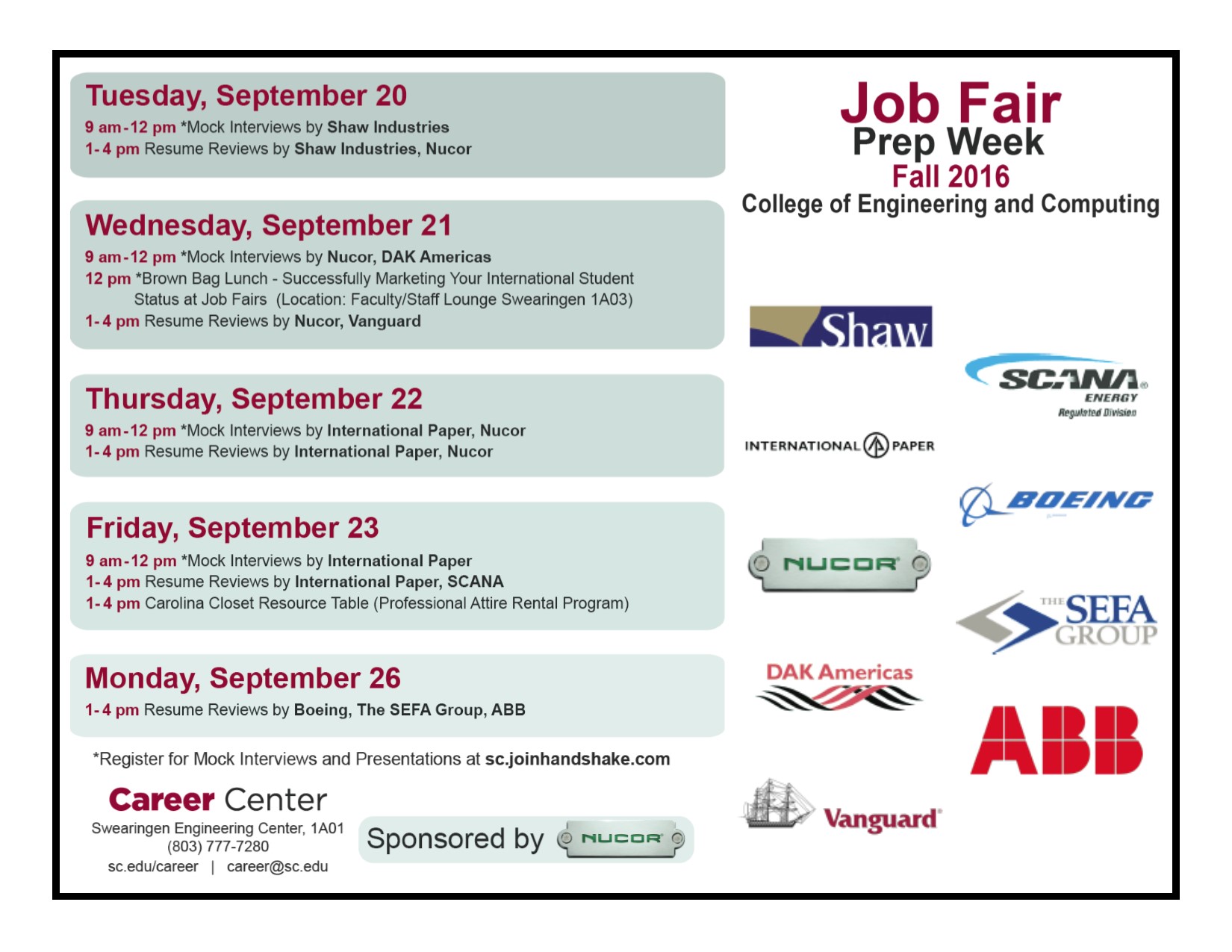 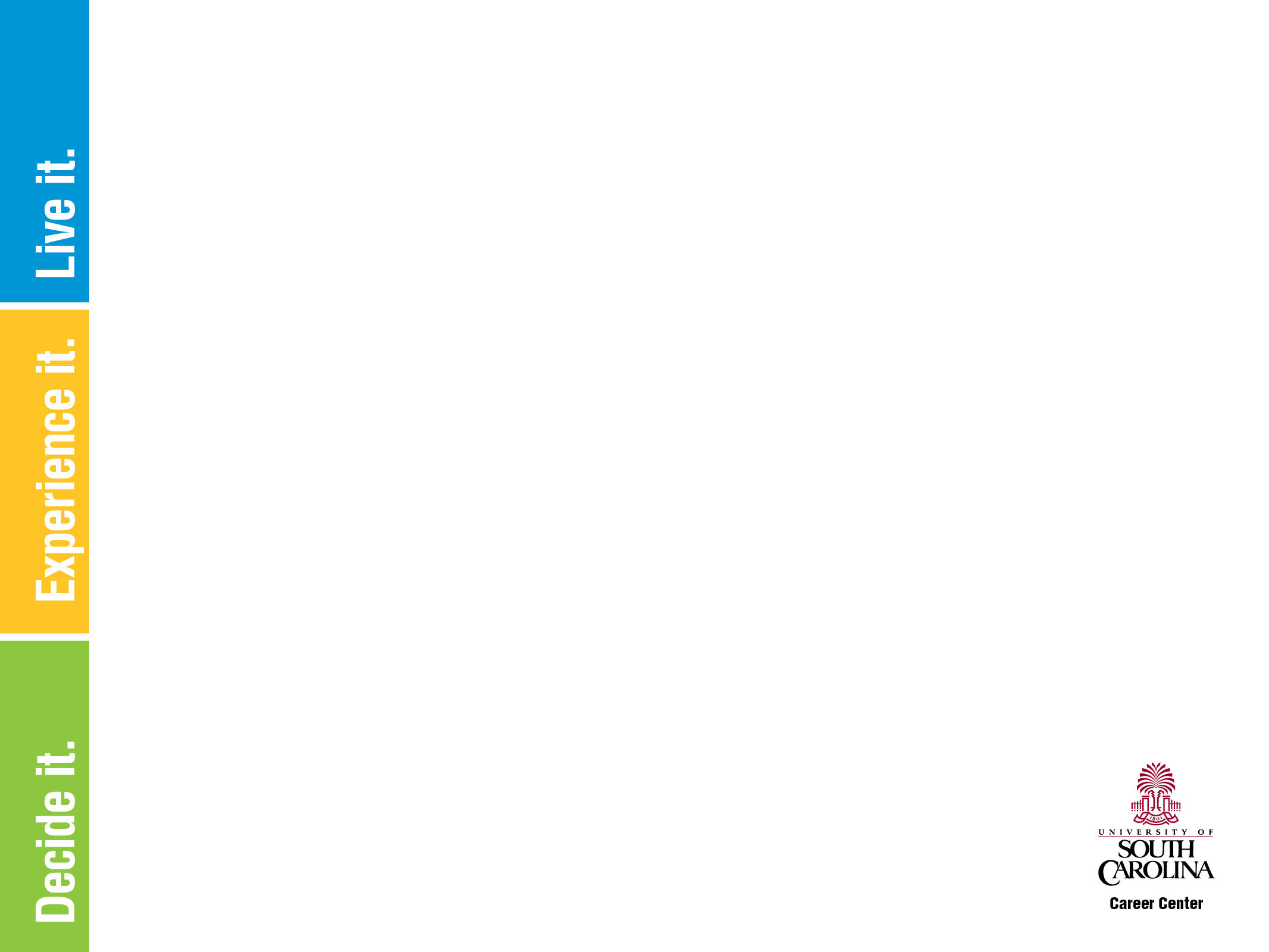 KNOW YOUR GOAL
Understand your reason for attending the fair. Are you:
looking for full-time, part-time, internship, co-op?
exploring career opportunities?
investigating companies?
practicing networking skills?
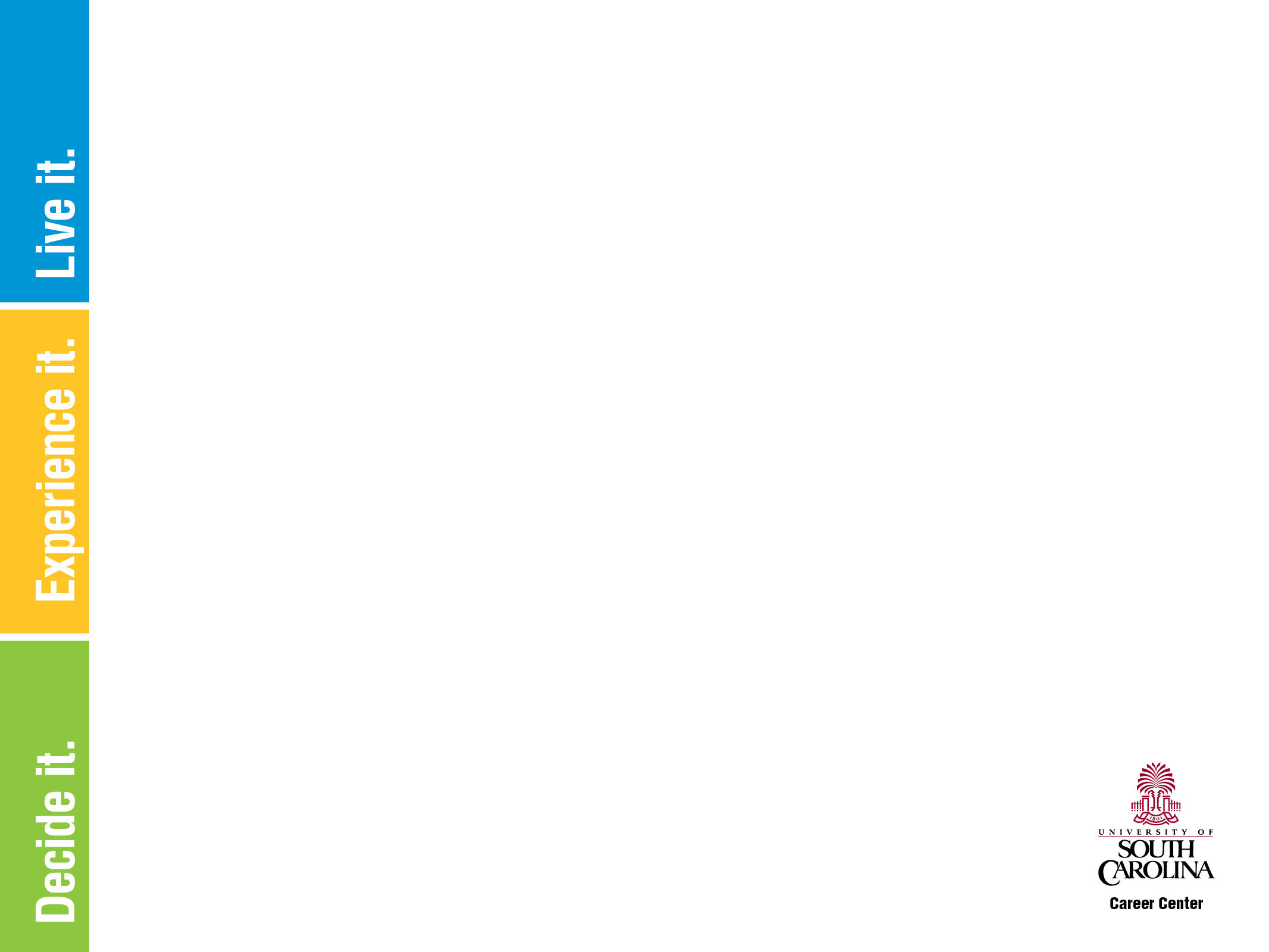 RESEARCH EMPLOYERS ATTENDING THE FAIR
Review list of employers attending the fair
Look at Handshake Fairs via the Handshake website
sc.joinhandshake.com

Visit employer web sites and use employer research sites found on the Career Center’s web resources page 

Narrow your focus and prioritize number of employers
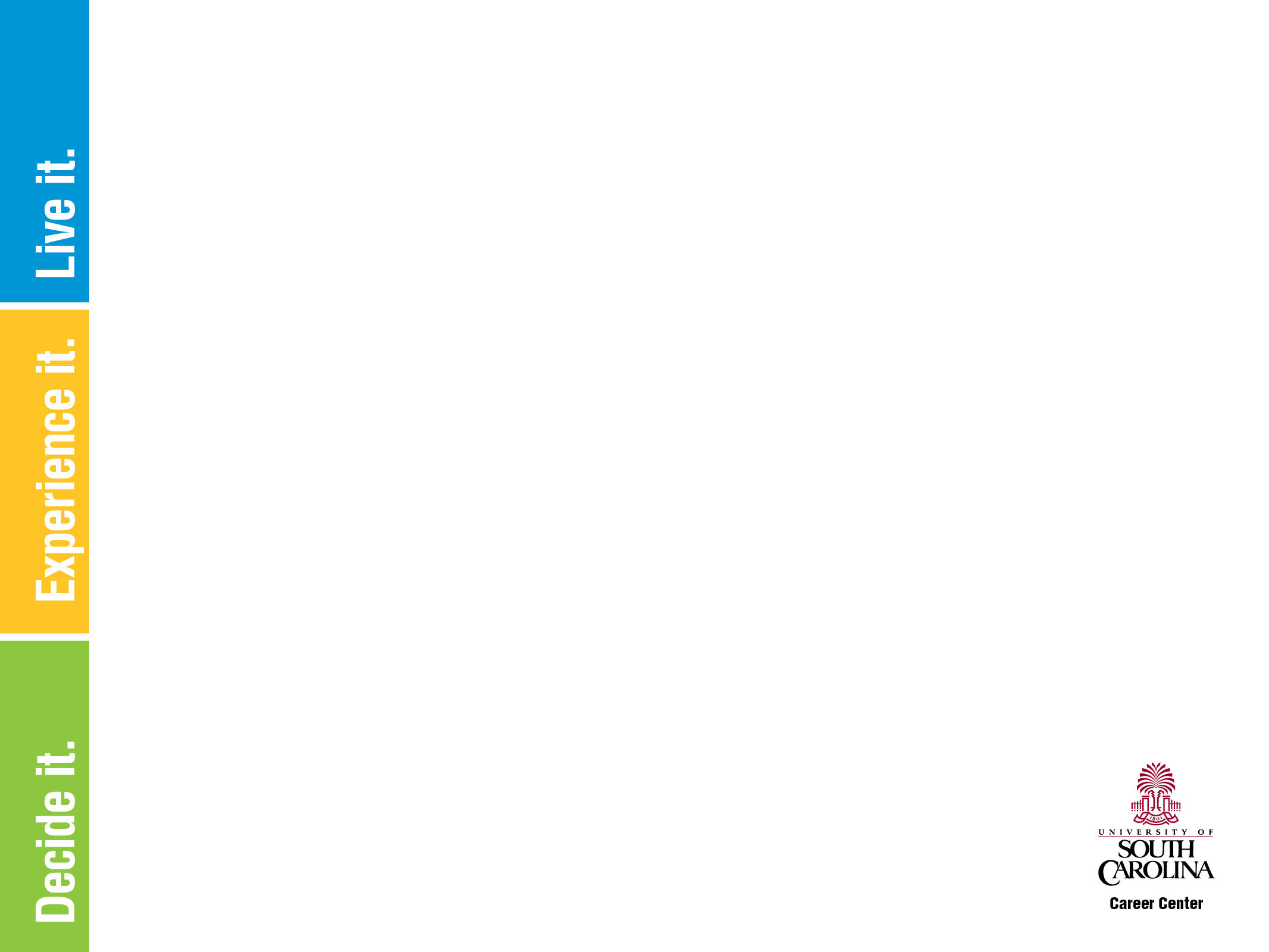 PREPARE TO MAKE A GOOD IMPRESSION
Have a well-written, critiqued resume – bring 20+ copies
Develop a list of questions for employers based on research
Prepare to speak a “skills” language
Articulate your qualifications and goals
Know how to express what you are looking for and what you want
Prepare a “Career Fair Employer Log” to use for note-taking during the fair
[Speaker Notes: Know how to relate your past work, academic and out-of-class experiences, to the career field.

Prepare a career log in advance to document career fair information (i.e., To whom have you given a resume?, Are they scheduled to return to USC ?, etc.)]
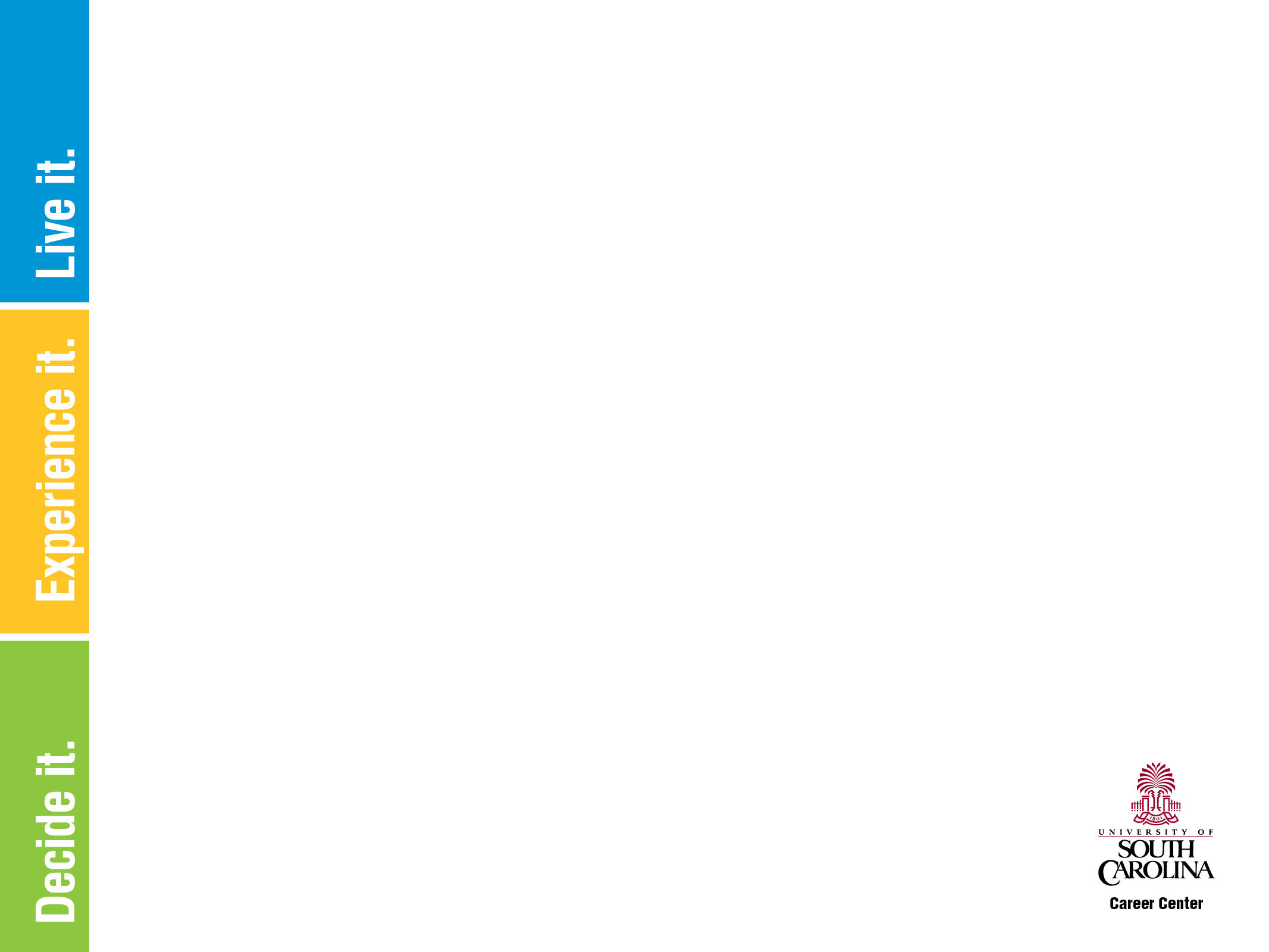 PREPARE TO MAKE A GOOD IMPRESSION
[Speaker Notes: Know how to relate your past work, academic and out-of-class experiences, to the career field.

Prepare a career log in advance to document career fair information (i.e., To whom have you given a resume?, Are they scheduled to return to USC ?, etc.)]
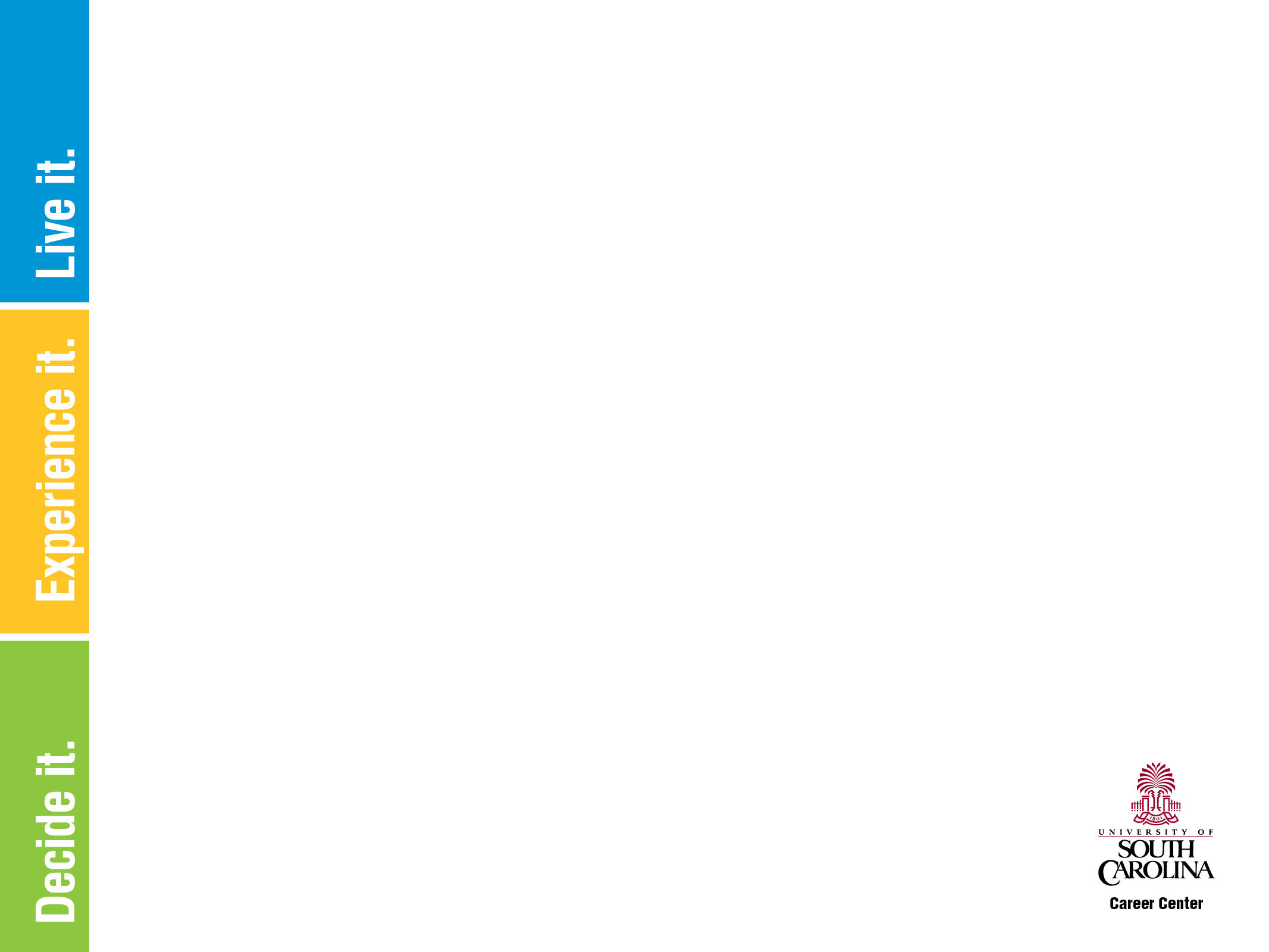 THINK AHEAD
Be prepared for potential bad weather 

Consider travel time/parking and allow ample time for delays

Talk to professors about class conflicts

Bring paper to take notes and a portfolio to stay organized
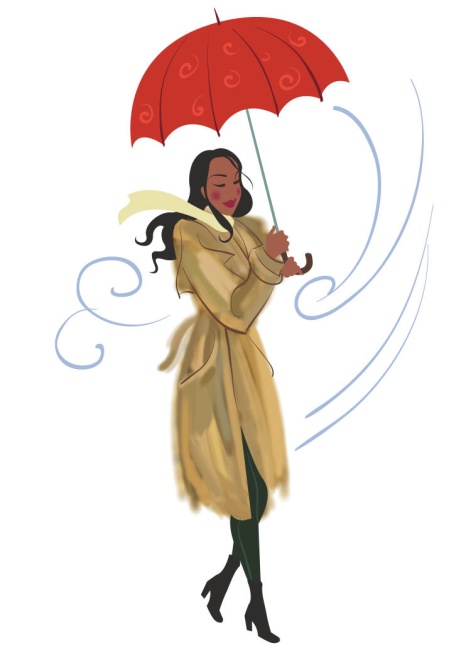 [Speaker Notes: Smile, make eye contact, and shake hands confidently and firmly. Introduce yourself with your full name, major, and graduation date.

Remember your body language…don’t fidget or look around. Act interested, focused, and enthusiastic. Be friendly, assertive, mature, and sincere.

Ask at least 2 intelligent questions of each organization, about such topics as: organizational statistics, company mission, client base, internship or co-op opportunities, summer or part-time employment,  full-time career paths, trainee programs, benefits, hiring procedures, etc.]
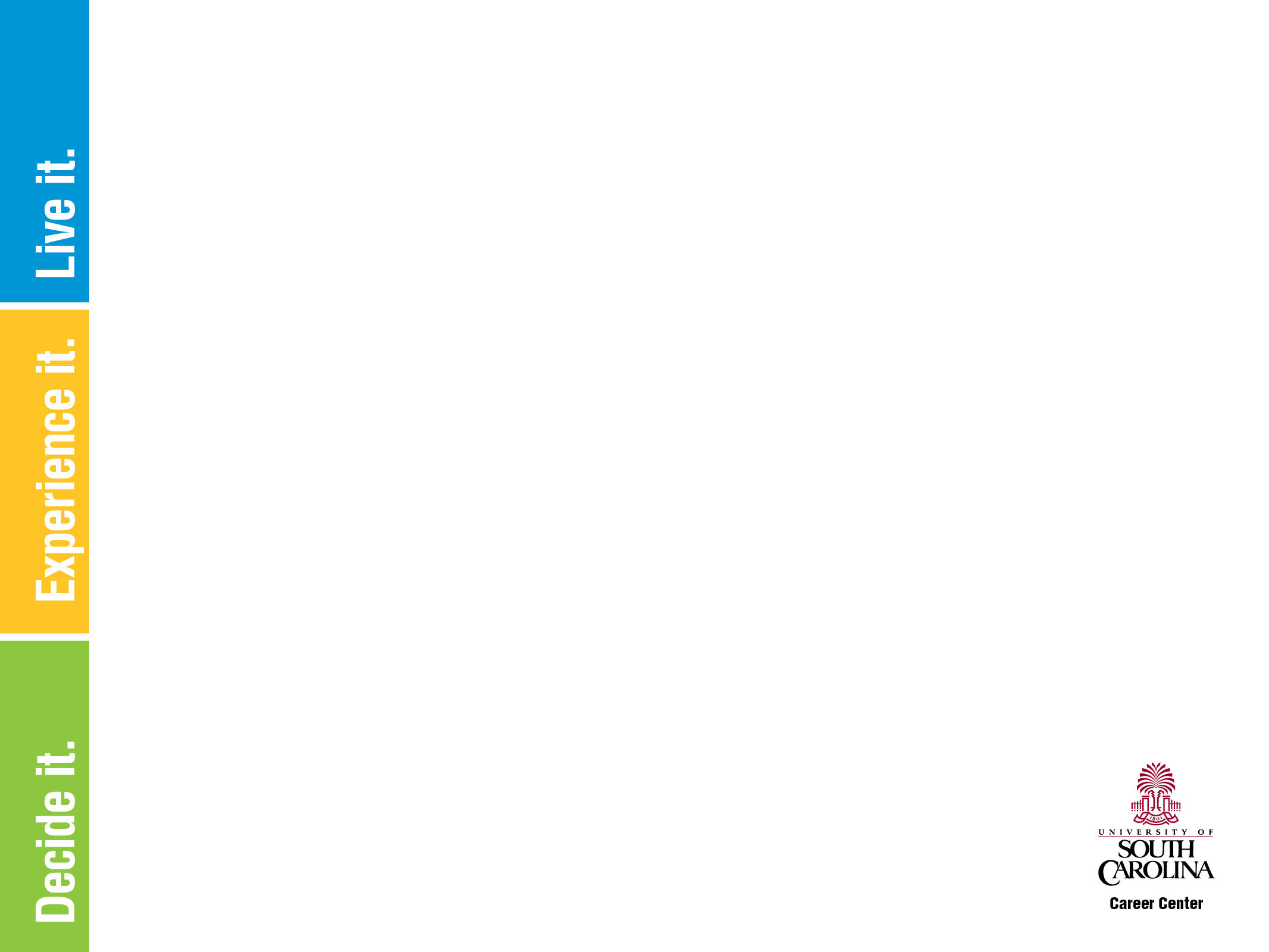 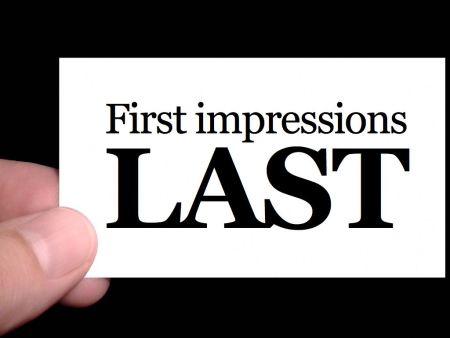 MAKE A GOOD IMPRESSION
Arrive early 
  Dress and act professionally
  Establish rapport with the recruiters
  Remember your body language
  LISTEN to the recruiter
  Don’t ramble
  Ask at least TWO intelligent questions of each organization
[Speaker Notes: Smile, make eye contact, and shake hands confidently and firmly. Introduce yourself with your full name, major, and graduation date.

Remember your body language…don’t fidget or look around. Act interested, focused, and enthusiastic. Be friendly, assertive, mature, and sincere.

Ask at least 2 intelligent questions of each organization, about such topics as: organizational statistics, company mission, client base, internship or co-op opportunities, summer or part-time employment,  full-time career paths, trainee programs, benefits, hiring procedures, etc.]
Network with Confidence!
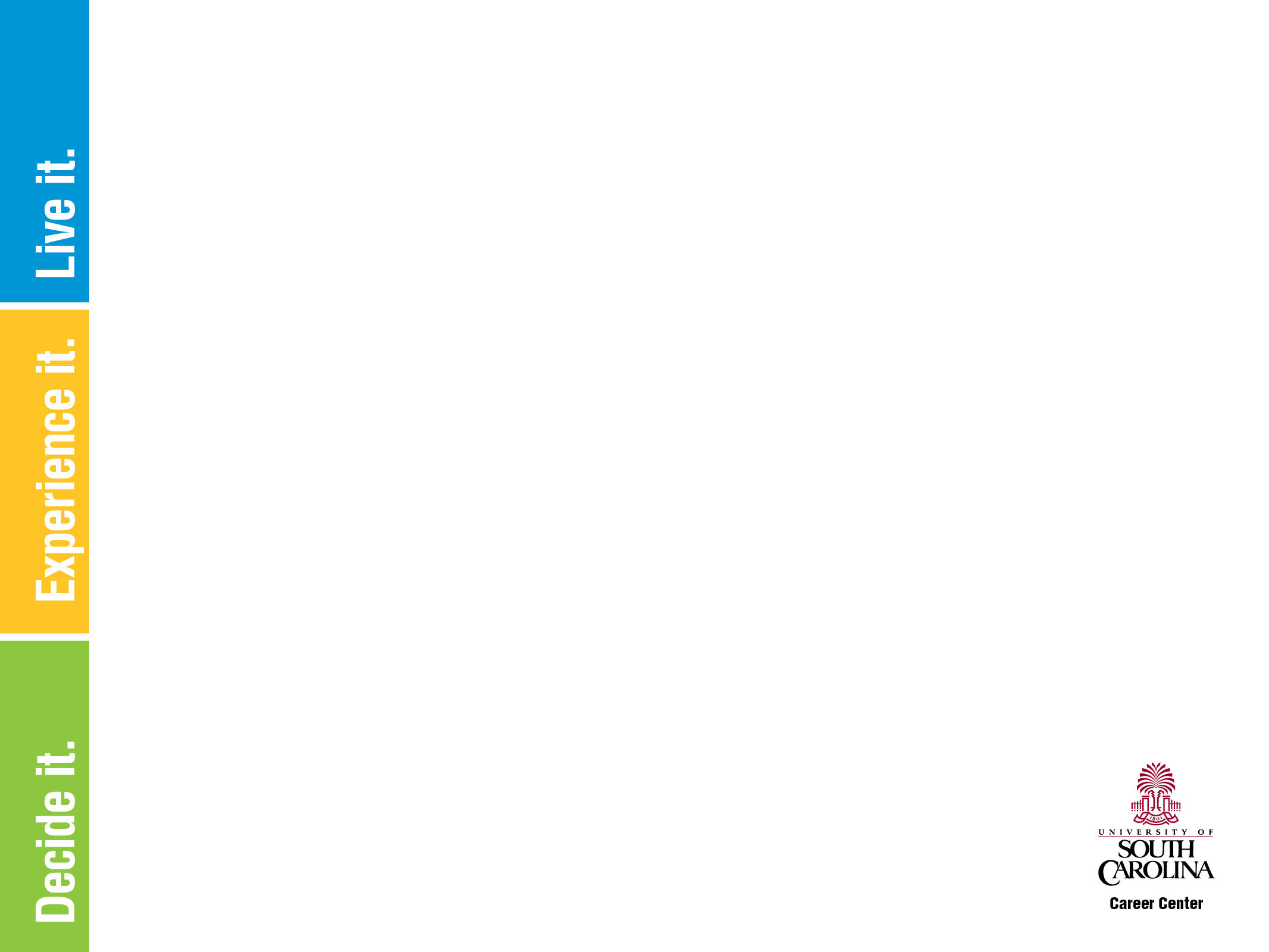 Personal Introduction
30 Second Commercial or Elevator Pitch
In 30 seconds or less….
Who you are…
What you want to do…
What you can offer…
[Speaker Notes: SAMPLE – 
Personal Introduction + "I became interested in the human resources field last summer when I interned at The Greater Houston YMCA and I got to know the Human Resources Director there. I had always planned on following the traditional route to graduate school but her job really fascinated me. I liked the variety of her job and the fact that she was a very positive influence in the YMCA. When I returned to school this fall, I decided to add a business class and I also joined the Human Resources Management Association. I have enjoyed my business class and it's a good complement to my psychology classes. Next semester I will begin taking courses as a management major and I hope to obtain an internship in human resources next summer."]
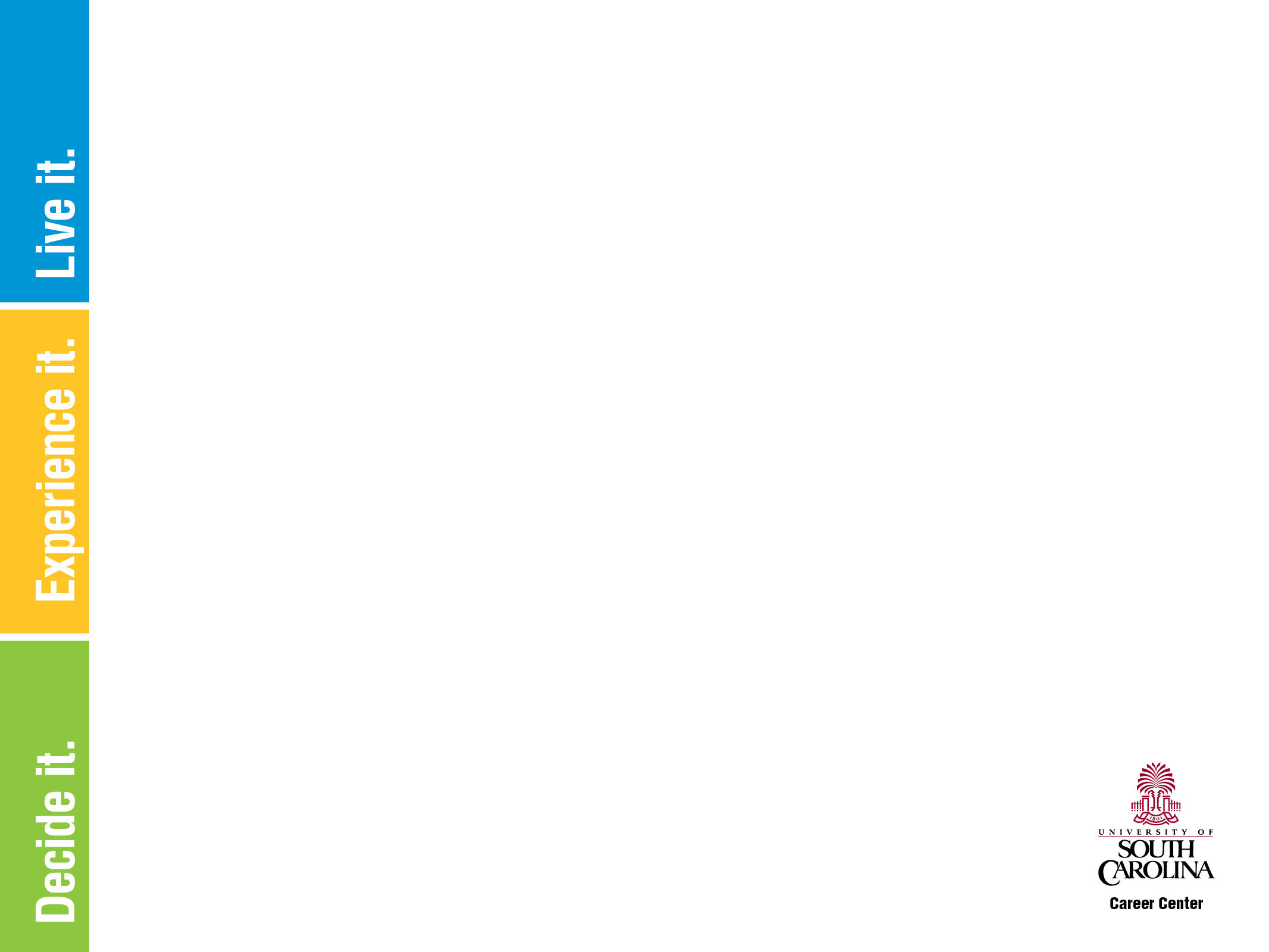 The Importance of Networking
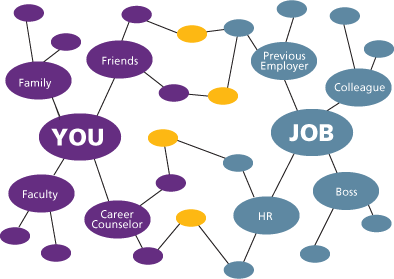 80% of job vacancies are never advertised.
 
Most employers would prefer to hire a person referred by a colleague, peer or friend and believe they will be exposed to a higher quality candidate in this manner.

The overall time needed to find a job can be drastically reduced.
4-6 months if networking
6-9 months without networking

You can learn more about your field of interest and occupations within it, as well as specific organizations
[Speaker Notes: FOLLOW UP APPROPRIATELY!!!]
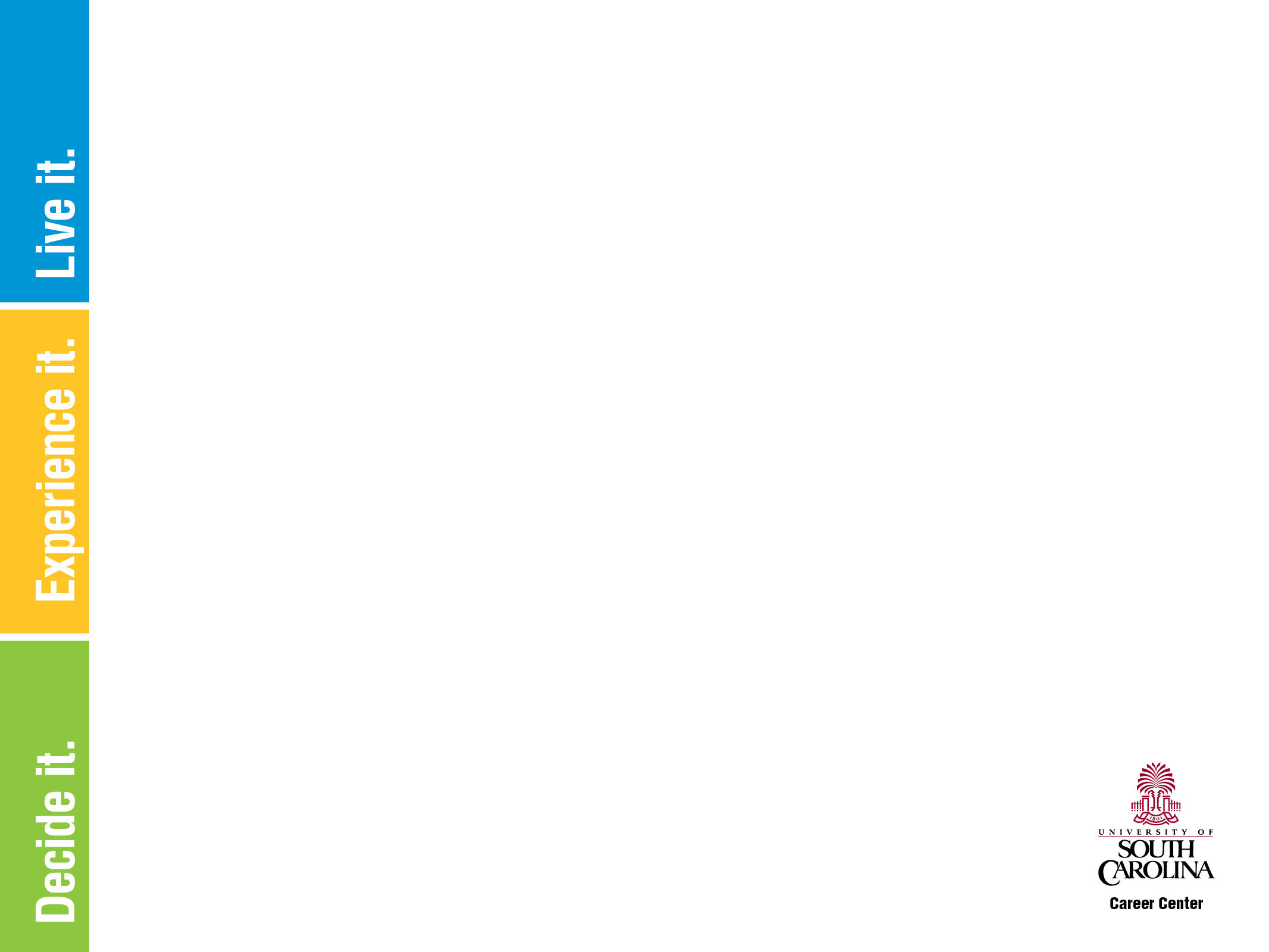 Suit Up!
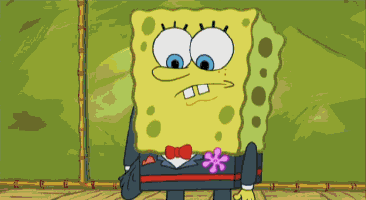 A suit is always safe, or button-down shirt with dress pants or skirt
Avoid excessive jewelry, makeup, perfume, or cologne
Make sure clothes are clean and wrinkle free
Dress as if the fair was an interview!
[Speaker Notes: Stand up/sit down]
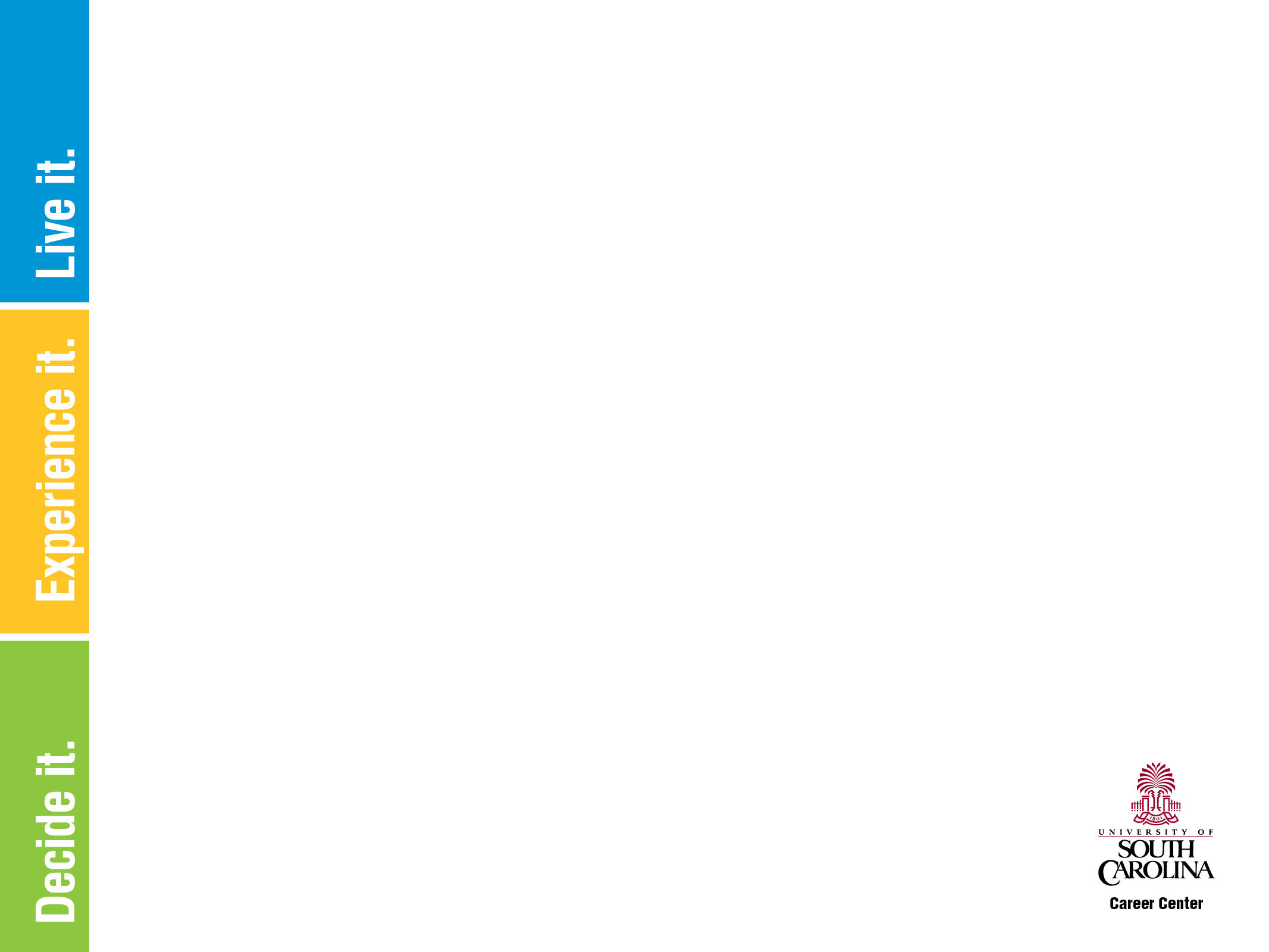 Sample Questions To Ask Employers
What unique factors set this organization apart from others?
  What type of entry level positions exist in this field?
  How did you personally get interested in this field?
  What attracted you to this organization?
  What is the typical career path of someone in this organization/field?
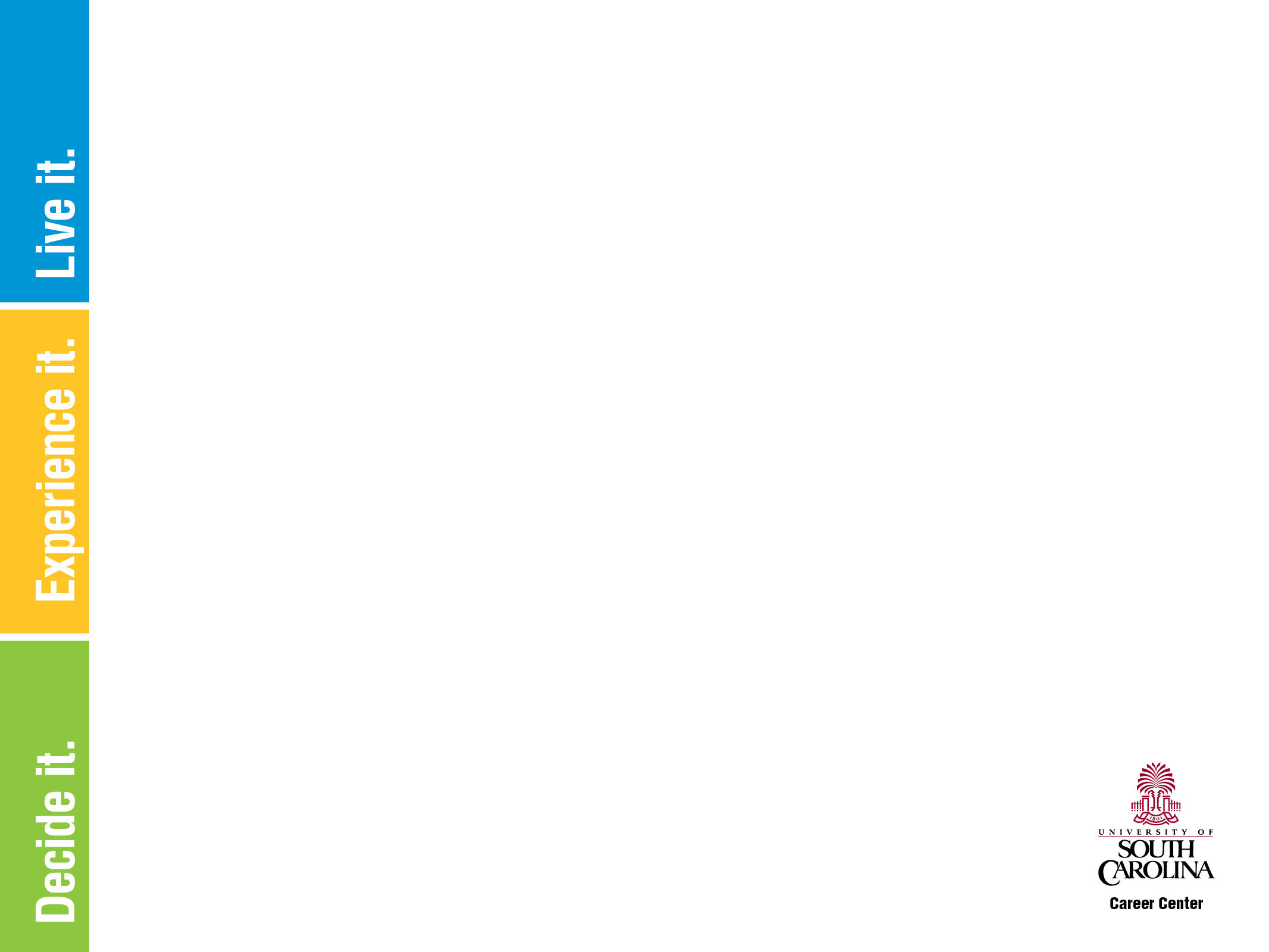 ALWAYS FOLLOW UP
Search Handshake database to determine which employers will be interviewing on campus following the fair

Review Career Center online materials on writing thank you and follow-up letters – also about speaking with employers on the phone

Mail thank you cover letter and resume to selected employers as soon as possible

Follow-up with a phone call approximately 2 weeks later
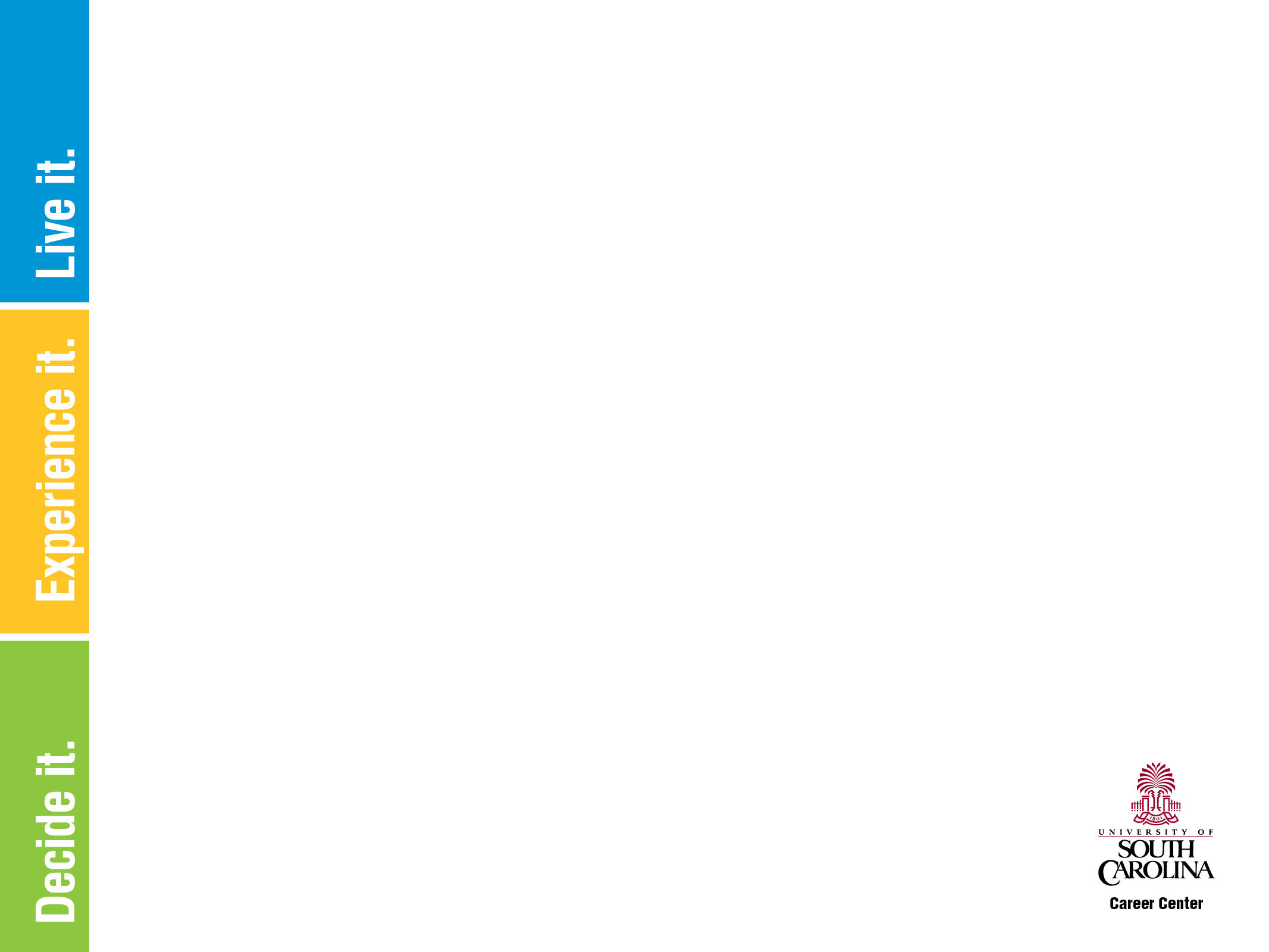 WHAT’S YOUR PLAN?
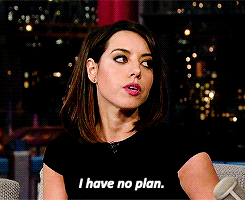 Visit US!!
Hours
8:30am-5:00pm M-F
Drop-in Hours
1:00pm-4:00pm M-F
College of Engineering & Computing (Satellite)
1st Floor
Swearingen Engineering Center
Email: career@sc.edu  |  Web: www.sc.edu/career